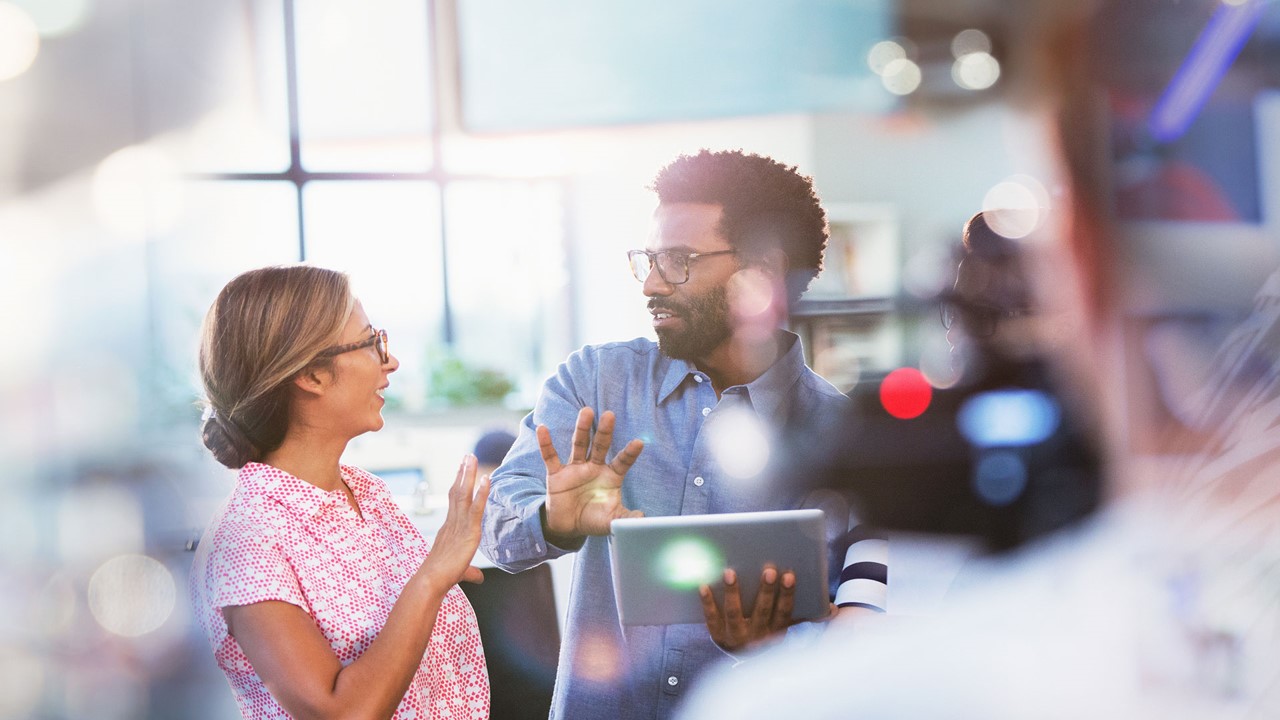 Justgiving Gift Aid management
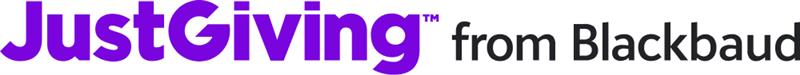 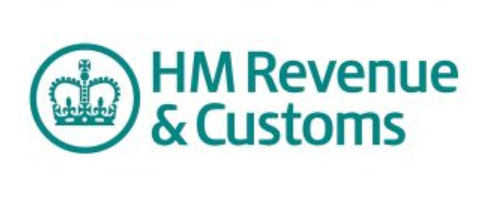 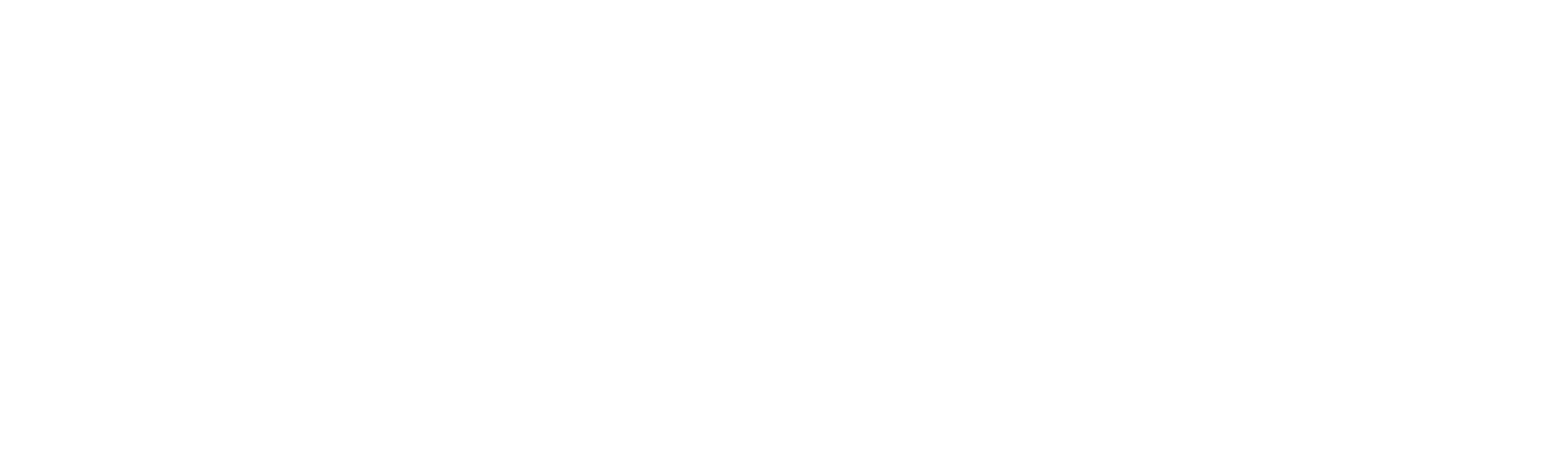 Agenda

Background - the great Gift Aid reset of 2018
Current set-up and processes – frontend experiences and back-office
Recent and future developments - Swiftaid
Q&A discussion
[Speaker Notes: Enter presenter mode to view step-by-step GIF]
Background – 2018 and prior
Gift Aid at Justgiving
UK’s leading fundraising platform
Serves around 20,000 charities
Largest Gift Aid agent in the UK by volume with approximately £65m/year of claims to HMRC
5% fee applied on processed Gift Aid amount
Eligibility rules prior to 2018 poorly enforced/understood on the platform
Universal Gift Aid mandate applied on an ongoing basis across charities for each donor
No explicit presentment of the GAD in most cases
Personnel changes on both sides meant we lost close feedback loop with HMRC
Consumer education on Gift Aid remains a challenge (still largely viewed as ‘free money’ by donors when asked) 

HMRC requirements
Close the ‘Gift Aid gap’ – discrepancy between eligible vs paid out Gift Aid funds
Facilitate & reinforce consumer education
‘cleanse’ Gift Aid submission of glaringly ineligible items where practical
Expand approach to rest of sector
[Speaker Notes: Enter presenter mode to view step-by-step GIF]
The platform today – multi-layered Gift Aid eligibility validation
The fundraiser experience - frontend
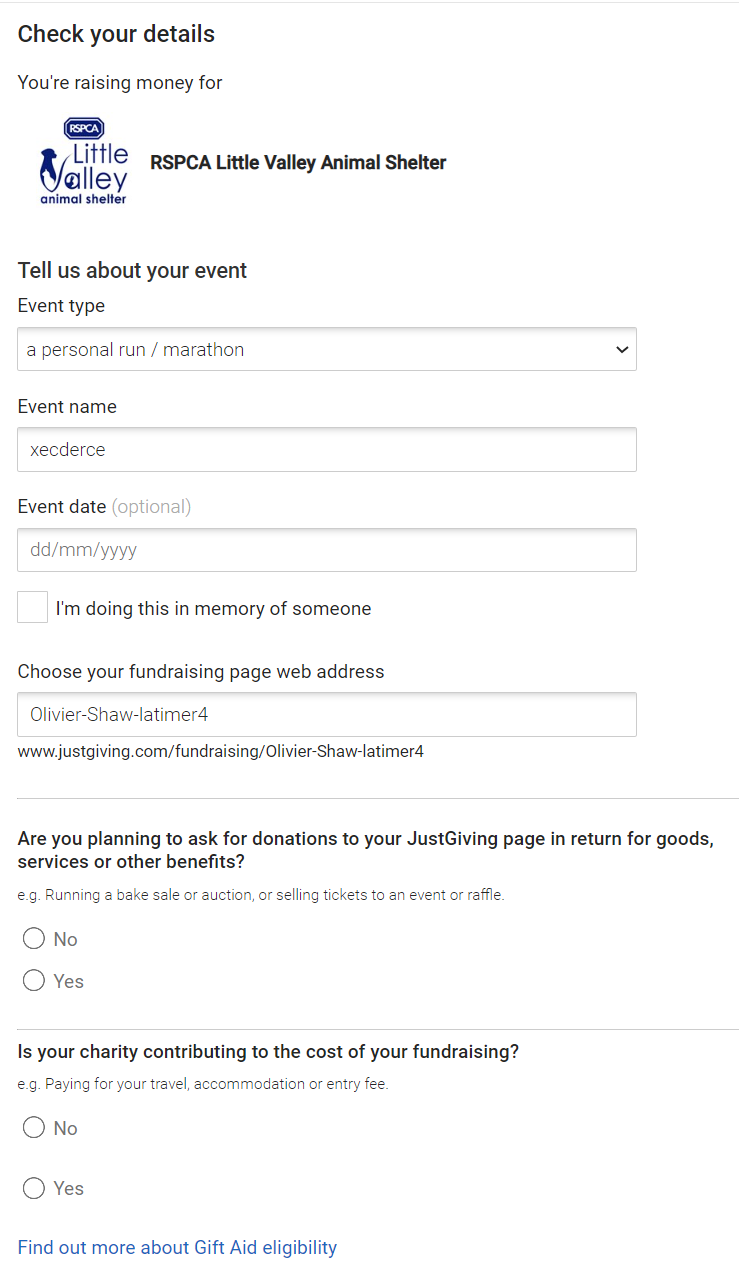 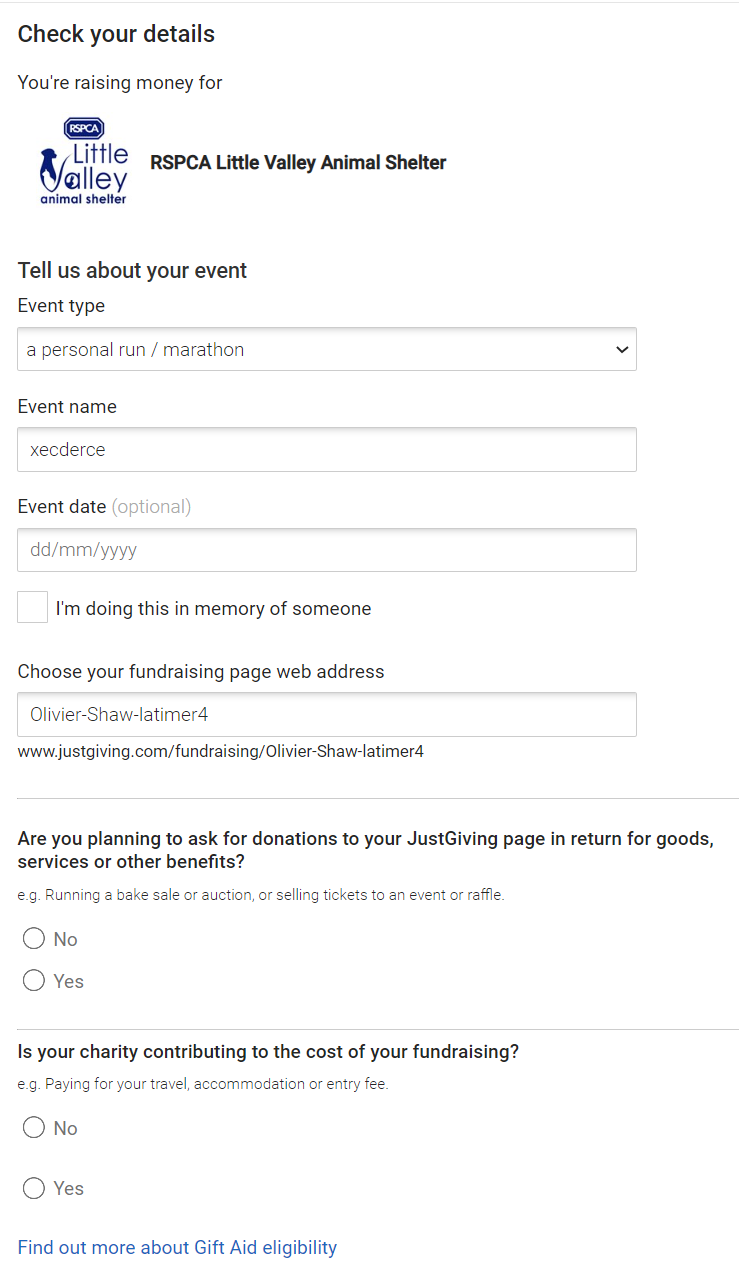 [Speaker Notes: Enter presenter mode to view step-by-step GIF]
The platform today – multi-layered Gift Aid eligibility validation
The fundraiser experience - frontend
2 challenge questions presented as part of the process to set up a fundraising page

Focused on charity sponsored and ‘benefit in kind’ scenarios

Positive responses to either/both deactivates Gift Aid from the associated fundraising page experience

A selection via radio buttons vs single tick box is required

HMRC preference is to present both statements separately as well as a ‘more info’ link in order to underpin consumer education on the tax implications of Gift Aid
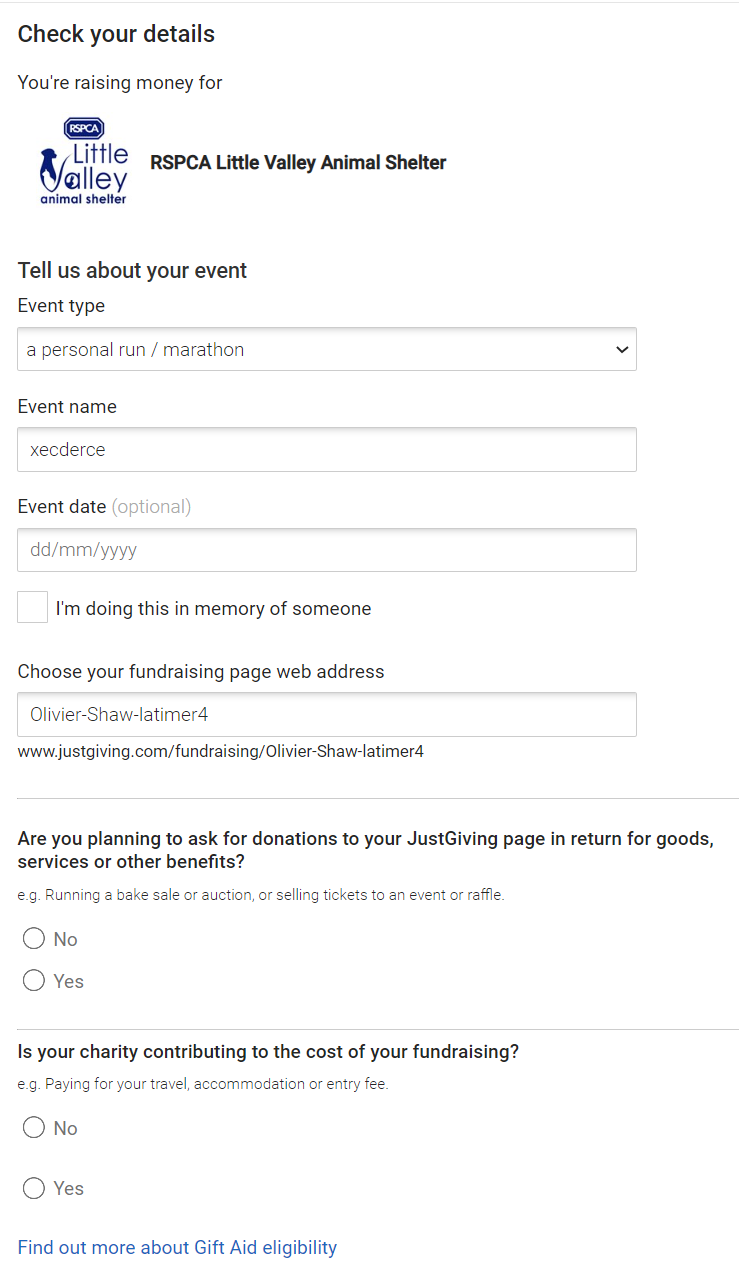 [Speaker Notes: Enter presenter mode to view step-by-step GIF]
The platform today – multi-layered Gift Aid eligibility validation
The donor experience - frontend
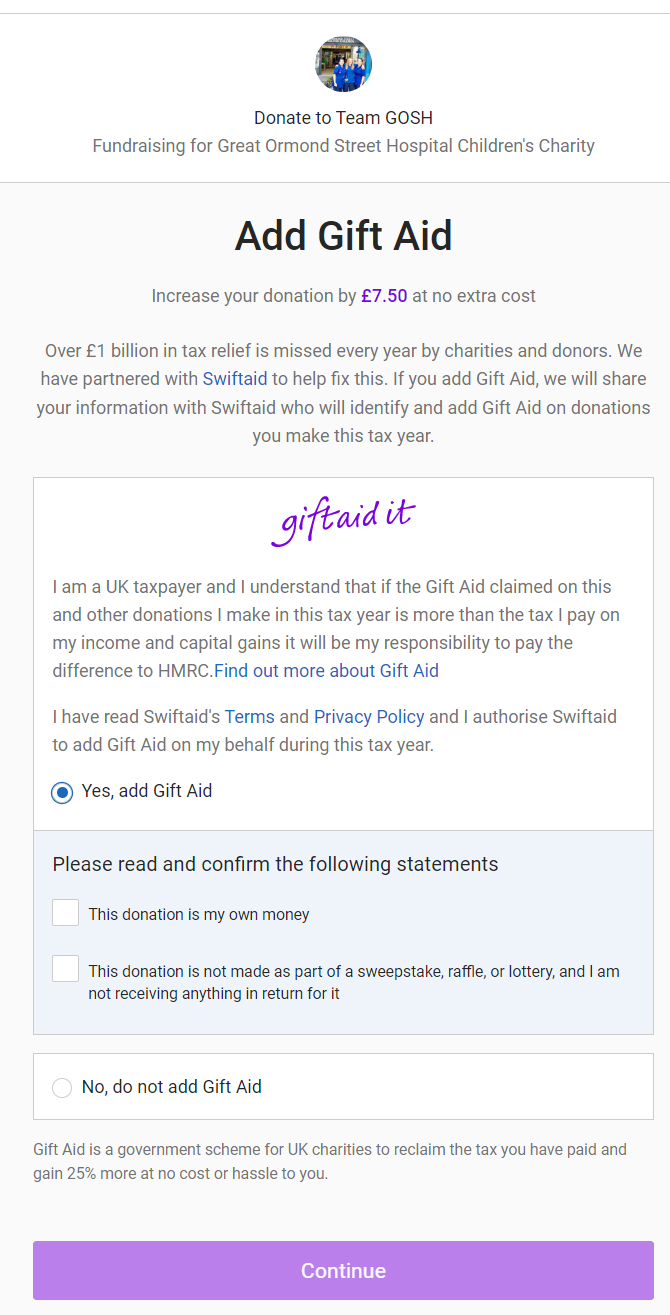 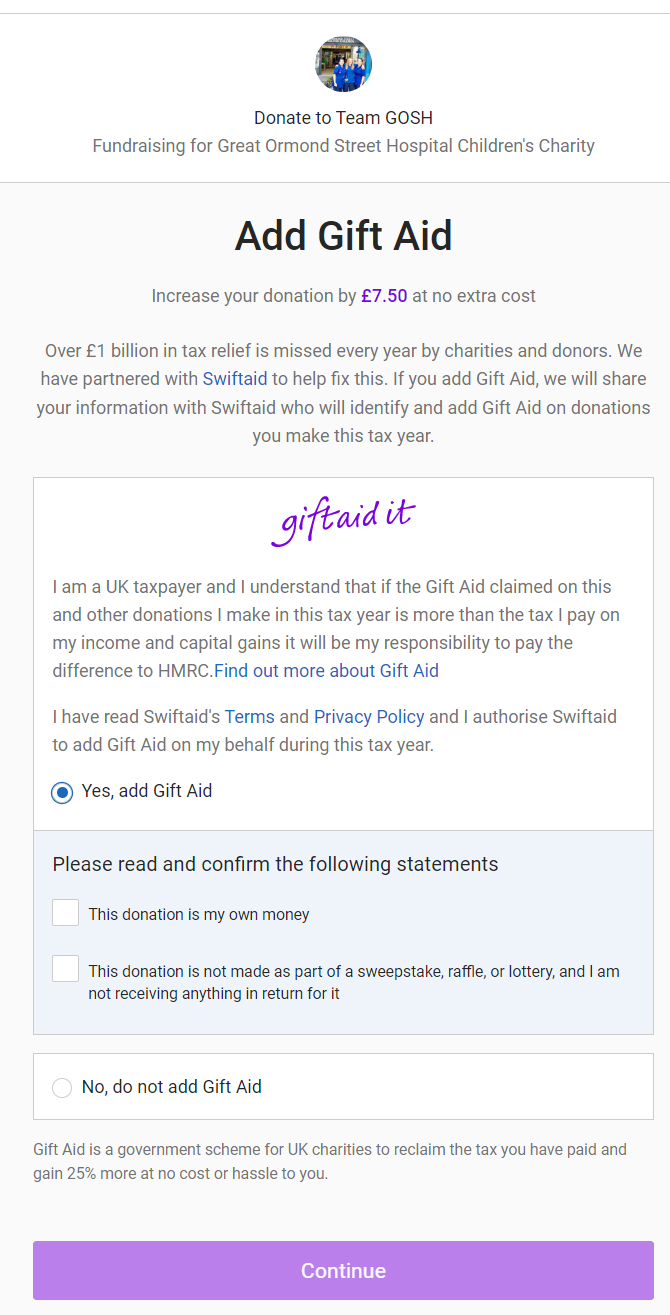 [Speaker Notes: Enter presenter mode to view step-by-step GIF]
The platform today – multi-layered Gift Aid eligibility validation
The donor experience - frontend
2 ‘filter’ questions presented as part of the consumer Gift Aid declaration process

Only present on fundraising page scenarios, not required on direct giving models

Focused on donor ‘own funds’ and ‘benefit in kind’ scenarios

HMRC preference is to present both statements separately and not pre-ticked, again in order to reinforce the correlation between Gift Aid and tax status of the consumer

Like most attributes of the Justgiving checkout, extensively AB tested to balance HMRC objectives (consumer education, mitigation of ineligible claims) with performance metrics (overall checkout abandonment, Gift Aid adoption rates)
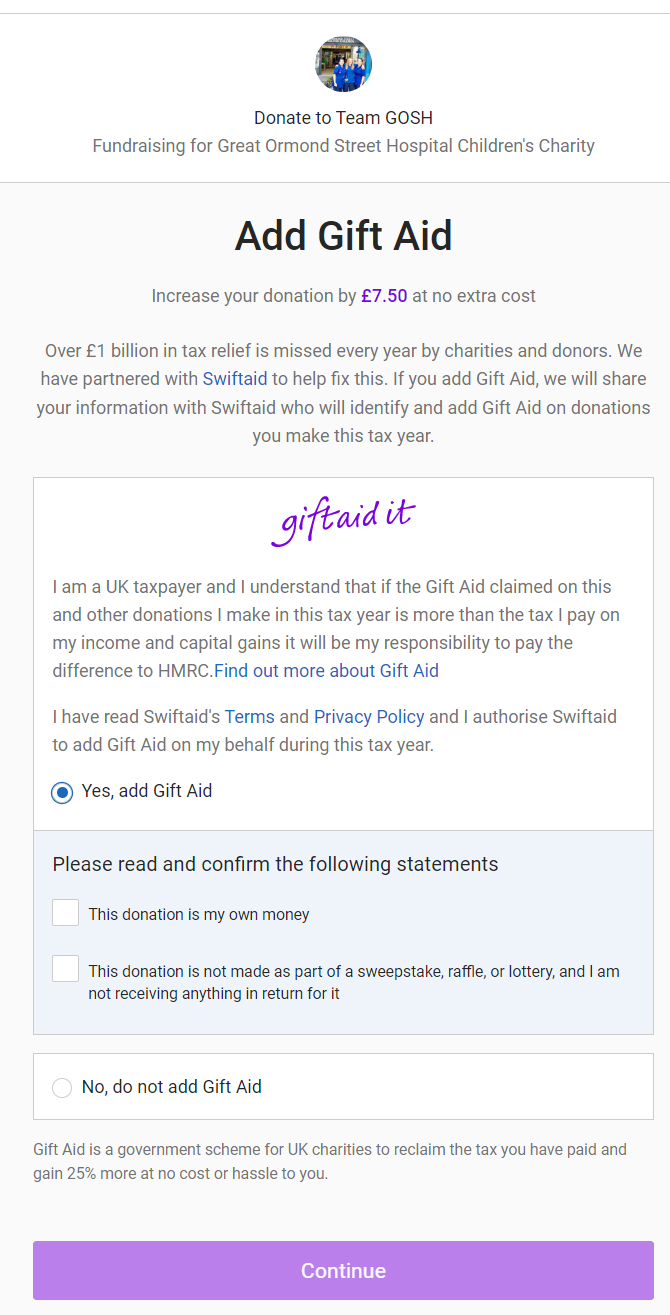 [Speaker Notes: Enter presenter mode to view step-by-step GIF]
The platform today – multi-layered Gift Aid eligibility validation
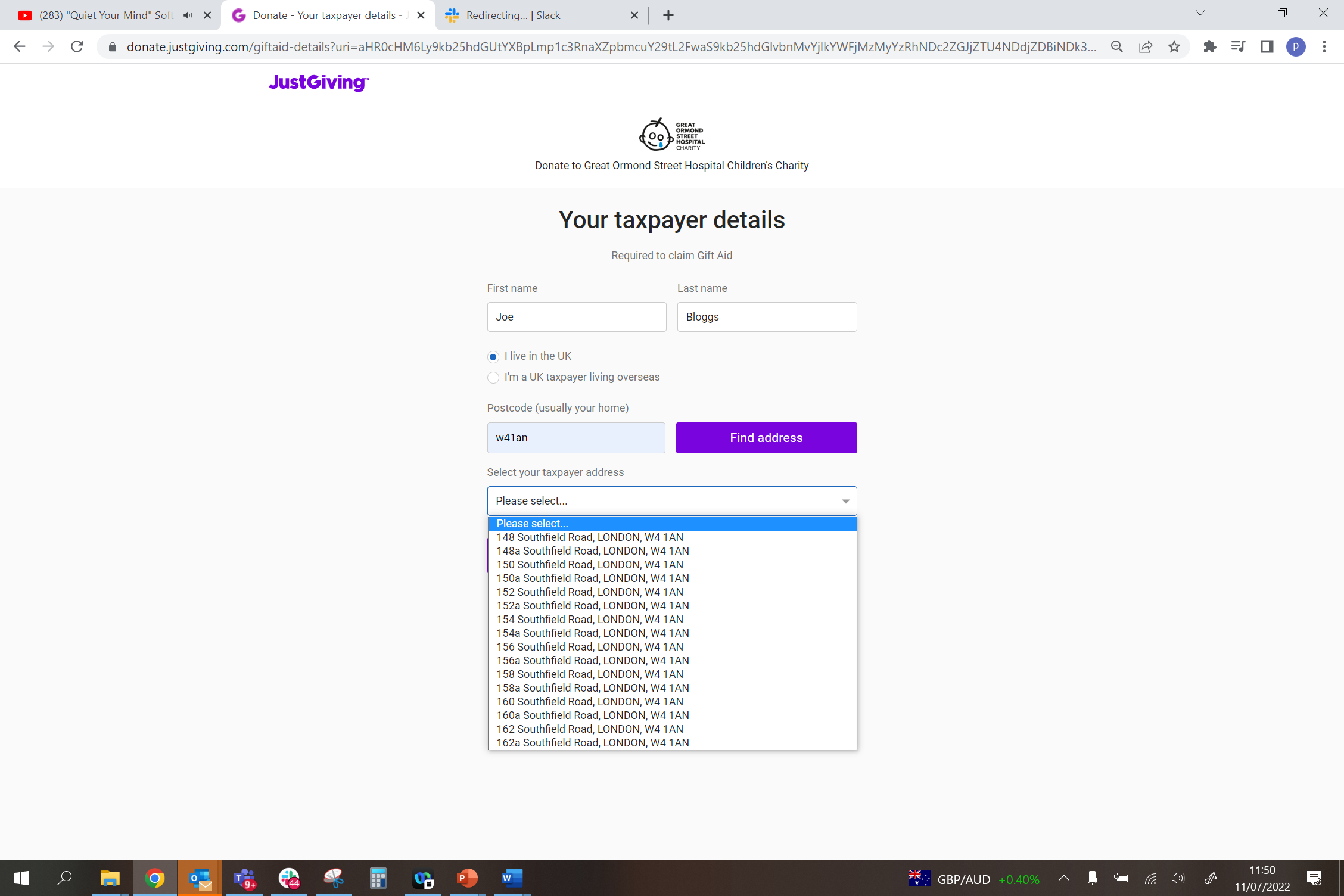 The donor experience – taxpayer details validation (frontend)
Name and surname details filtered vs list of blacklisted terms to pre-empt non-individual details being input

UK and overseas address modes both supported – overseas address requires full form input

UK post codes are REGEX’ed and looked-up against the same Post Office validation service as HMRC

For returning donors, taxpayer details are stored and displayed for verification on next donation experience
[Speaker Notes: Enter presenter mode to view step-by-step GIF]
The platform today – multi-layered Gift Aid eligibility validation
Back-office scanning process

Donations are reviewed daily based on a pre-determined list of criteria into one of the following lists 
Green – No action, proceeds to HMRC submission 
Red – Gift aid is removed automatically
Amber – Gift aid approval/removal is manually reviewed by the Finance team 

The following associated data points are used to cross-reference eligibility rules:
Donor first name
Donor last name
Amount
Sponsorship name (avatar selected by donor, e.g. ‘Big Joe’)
Address
Donor message
Page owner name

Key scenarios of ineligibility that are targeted are:
Gift Aid claimed on funds not originating from the taxpayer directly (group/corporate/family donations)
Donations involving any form of benefit in kind (eg- bake sales, raffles, tombolas…)
Non-UK registered taxpayers
[Speaker Notes: Enter presenter mode to view step-by-step GIF]
The platform today – multi-layered Gift Aid eligibility validation
Back-office configuration
Overall, 500 separate terms/character strings/rules trigger a Gift Aid removal event or review. Below are some typical use cases and actions.
98% of flagged donations are managed automatically, with the remainder being reviewed and actioned on a discretionary basis by a member of the team
[Speaker Notes: Enter presenter mode to view step-by-step GIF]
Ways of working and looking ahead
It’s been painful (really) but we are now in a good place with our systems and processes

JG’s Gift Aid management model is now a standard of HMRC compliance 

Right balance between compliance and performance
Changes required initially hit overall Gift Aid adoption by 7% (ouch); Managing unhappy donors 
We continue to iterate and have optimised our way back to previous performance and beyond

After initial investment cost, process is now run largely programmatically

Positive collaboration with HMRC; any proposed changes or tests are run past their team

Roadmap of upcoming initiative to further improvements
Gradual loosening in review scenarios where we can demonstrably establish eligibility is maintained
Swiftaid
[Speaker Notes: Enter presenter mode to view step-by-step GIF]
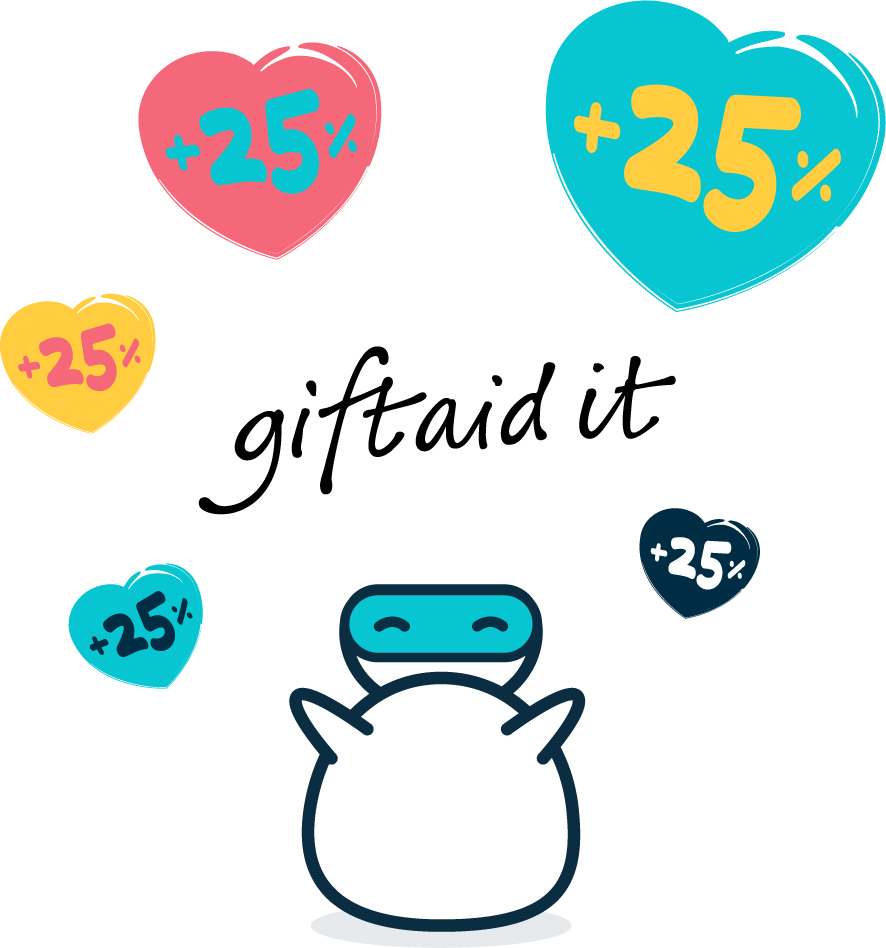 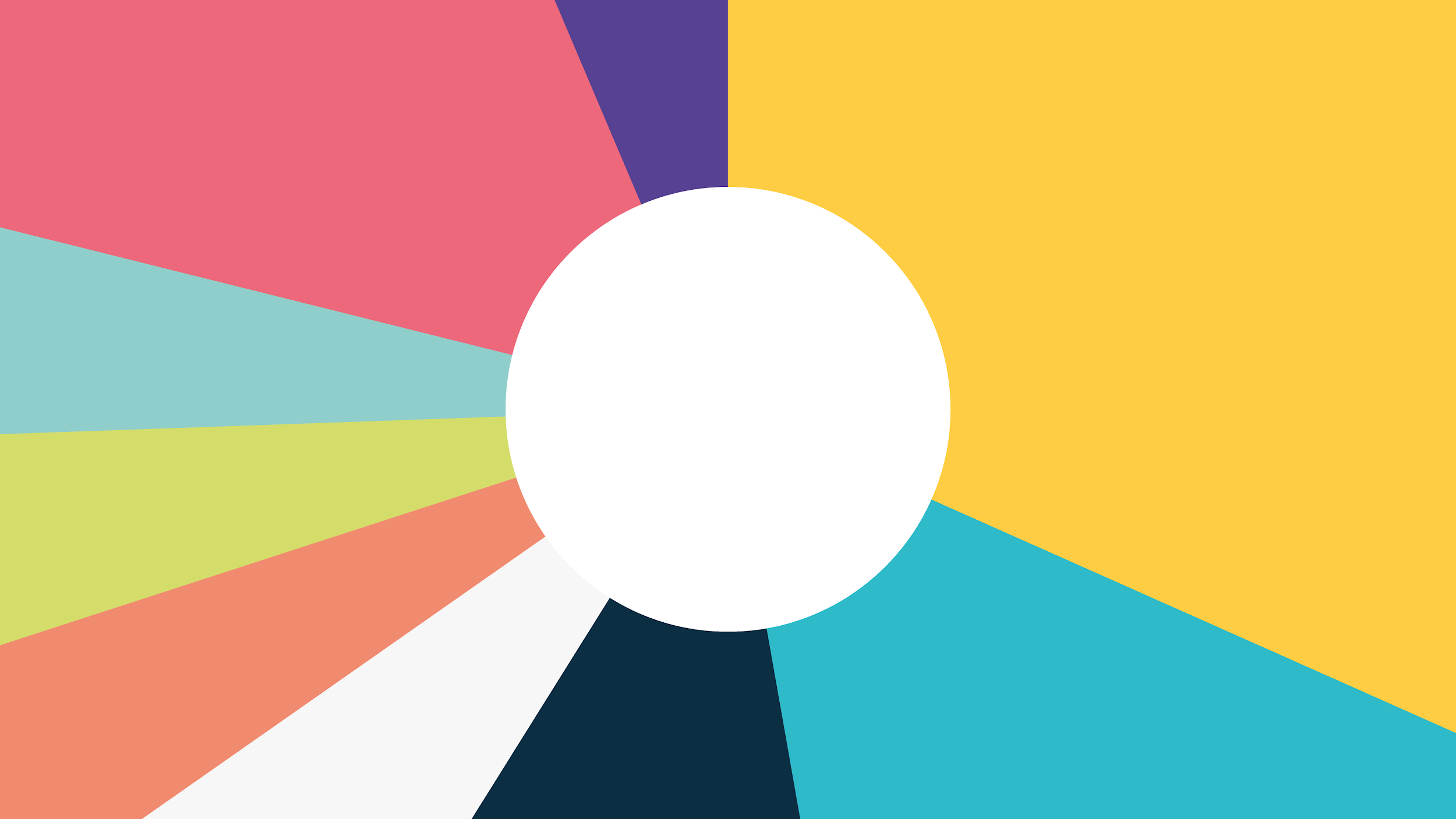 Phone / ATM
£7m
Tins & Buckets
£88m
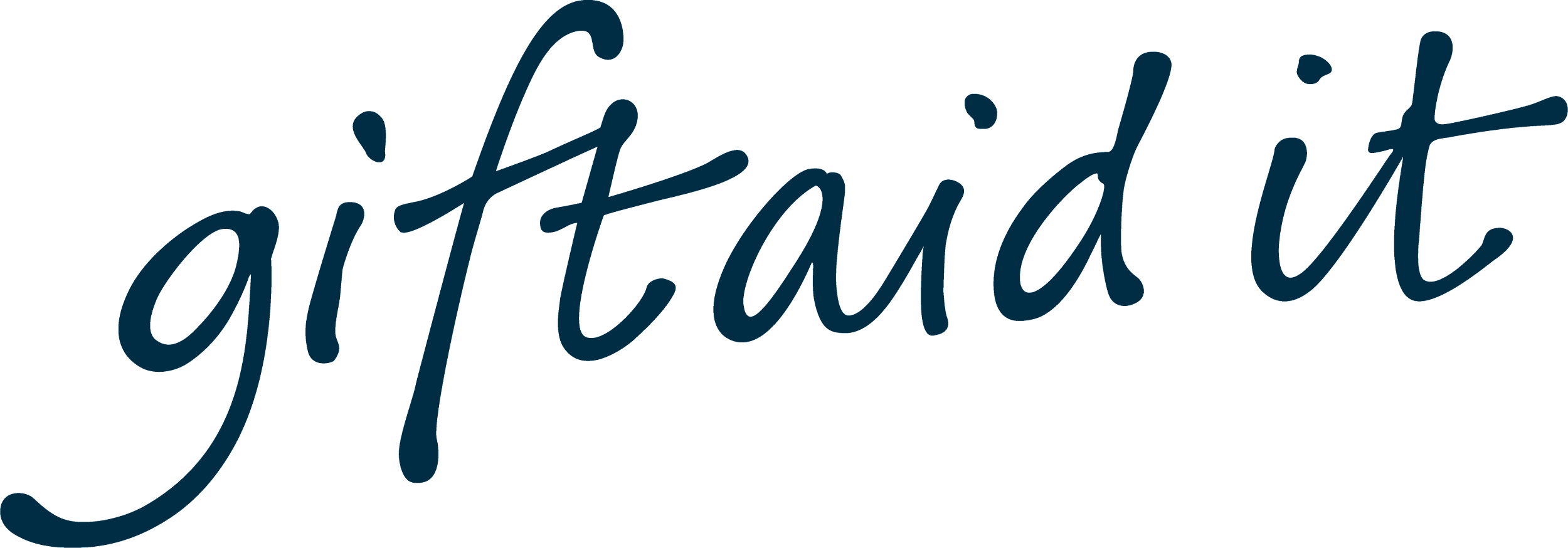 Direct Debits£197m
~£564MILLION
MISSEDEVERY YEAR
SMS
£12m
Charity websites
£21m
Charitable Giving and Gift Aid research report
Online Sponsorship
£24m
Cash collection£96m
Sponsorship
£42m
Envelope / Cheque£75m
Another £180 million claimed in error
[Speaker Notes: The problem is only going to get bigger. 
£564m missed Gift Aid each year - 4 years back is a £2.25bn problem!
£180m is incorrectly claimed by non-taxpayers every year
This is mainly due to lack of opportunity to add Gift Aid and donor education. - report hmrc
With more innovative ways of collecting donations appearing every year we predict this problem to continue to grow. Contactless alone is predicted to generate £1.8bn in donations equating to around £450m in potential Gift Aid every year!
Innovation with Gift Aid is critical to maximise the amount collected every year and rescue the £billions missed.]
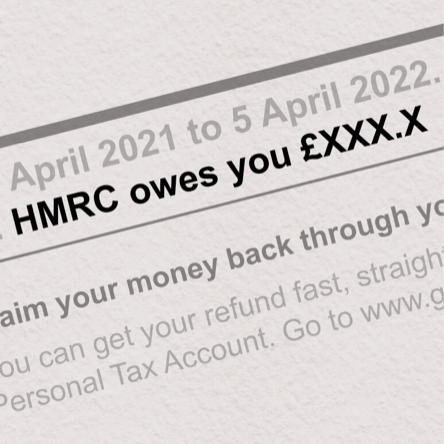 UK taxpayers miss out on over £1 billion every year in personal tax relief
Swiftaid integration
Swiftaid requires a single authorisation from the donor for the tax year
Using donor intermediary legislation, introduced April 2017
Create a Gift Aid declarations during the tax current tax year
Donor receives a welcome email
Donor receives a statement of all Gift Aid given in the previous tax year by the 31st of May

Data is only ever used for Gift Aid
Swiftaid is the data controller and can create Gift Aid declaration for any charity
Implementing data cleansing to an equivalent level as JustGiving
[Speaker Notes: Enter presenter mode to view step-by-step GIF]
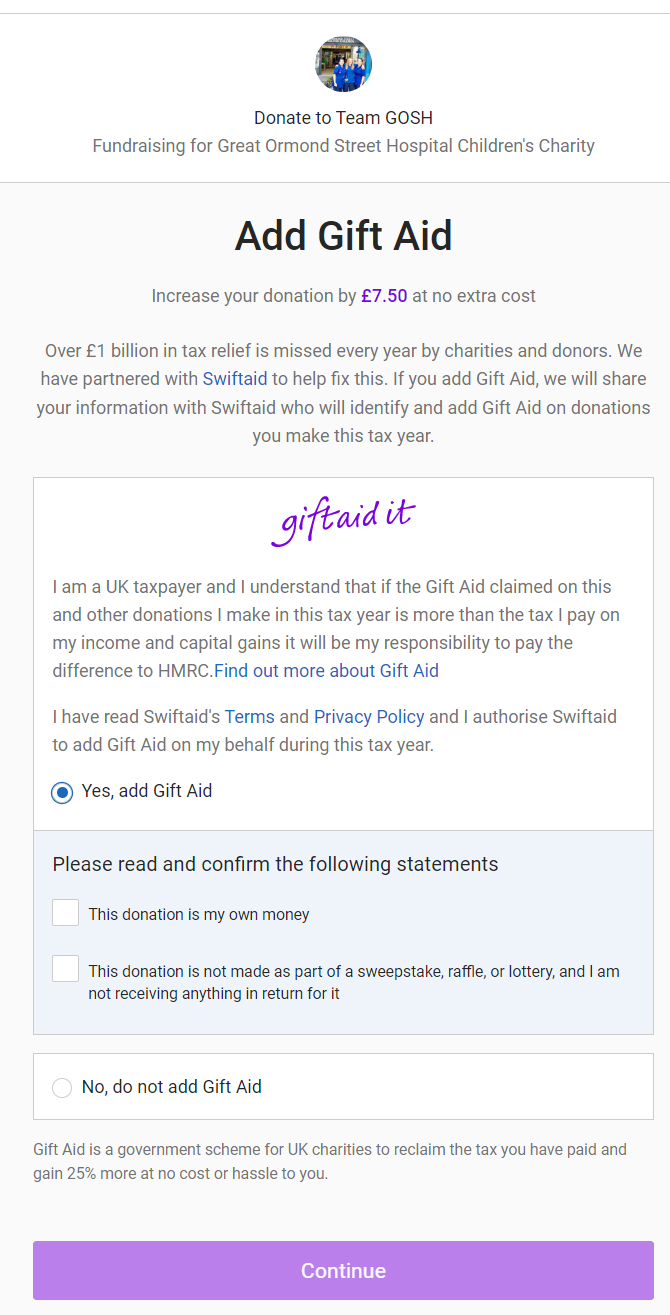 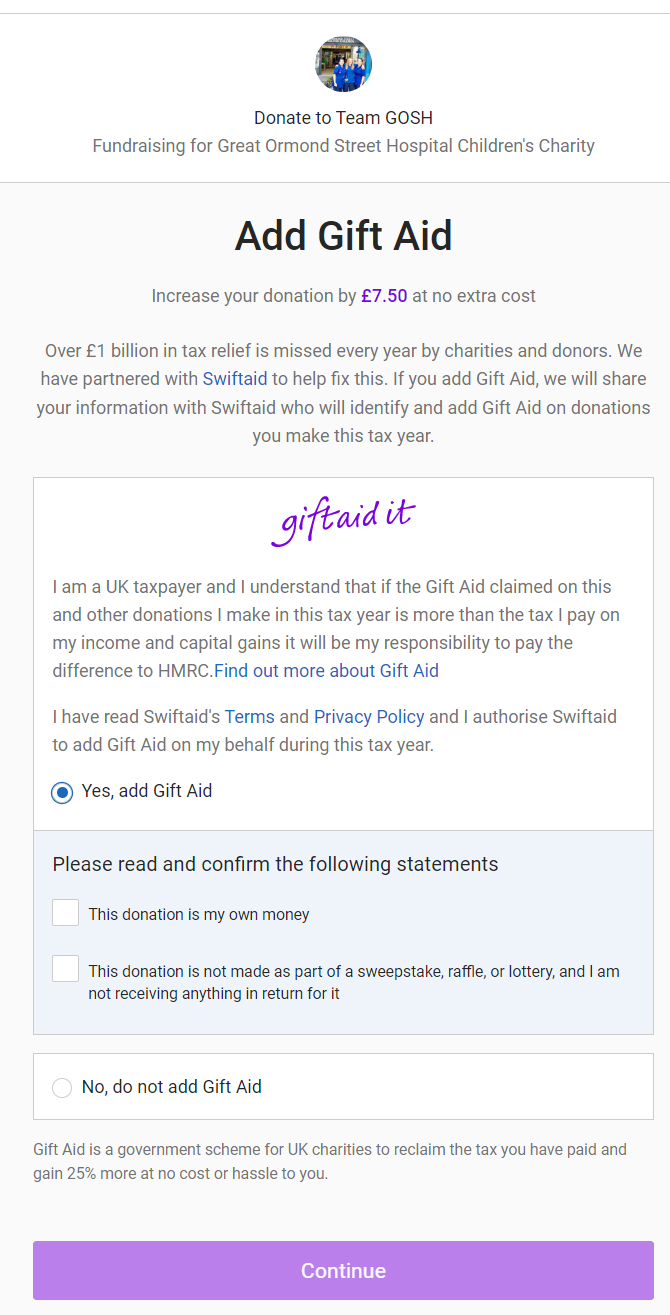 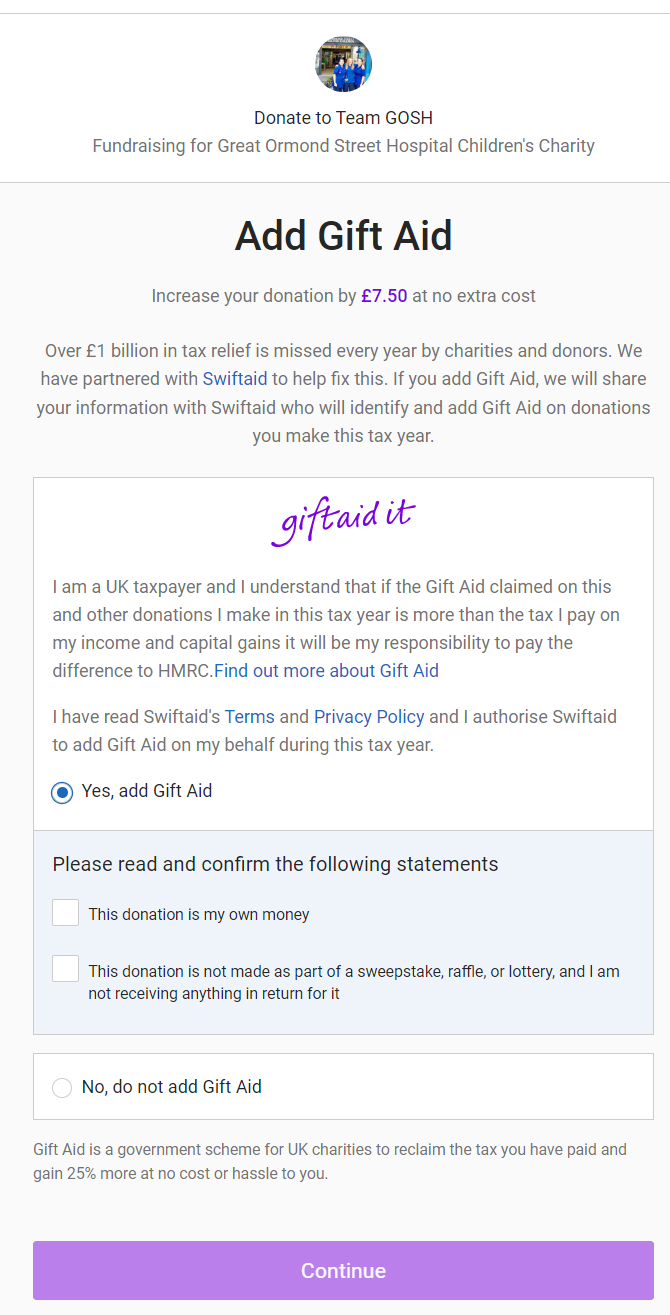 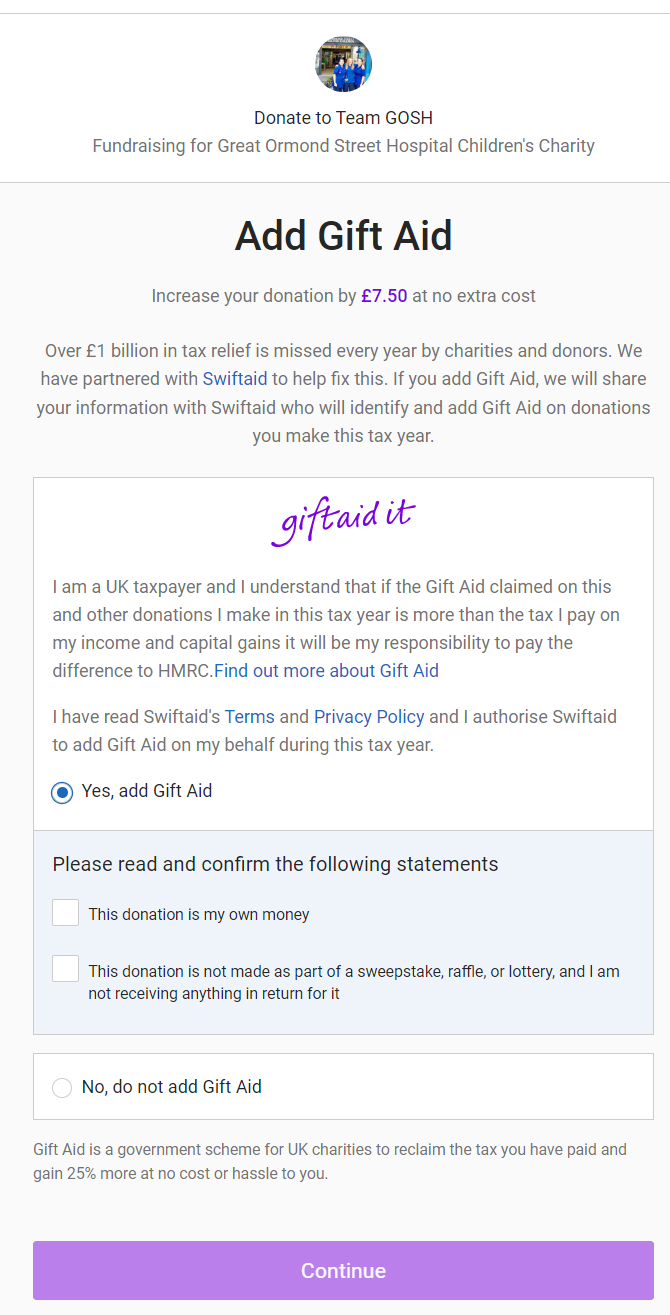 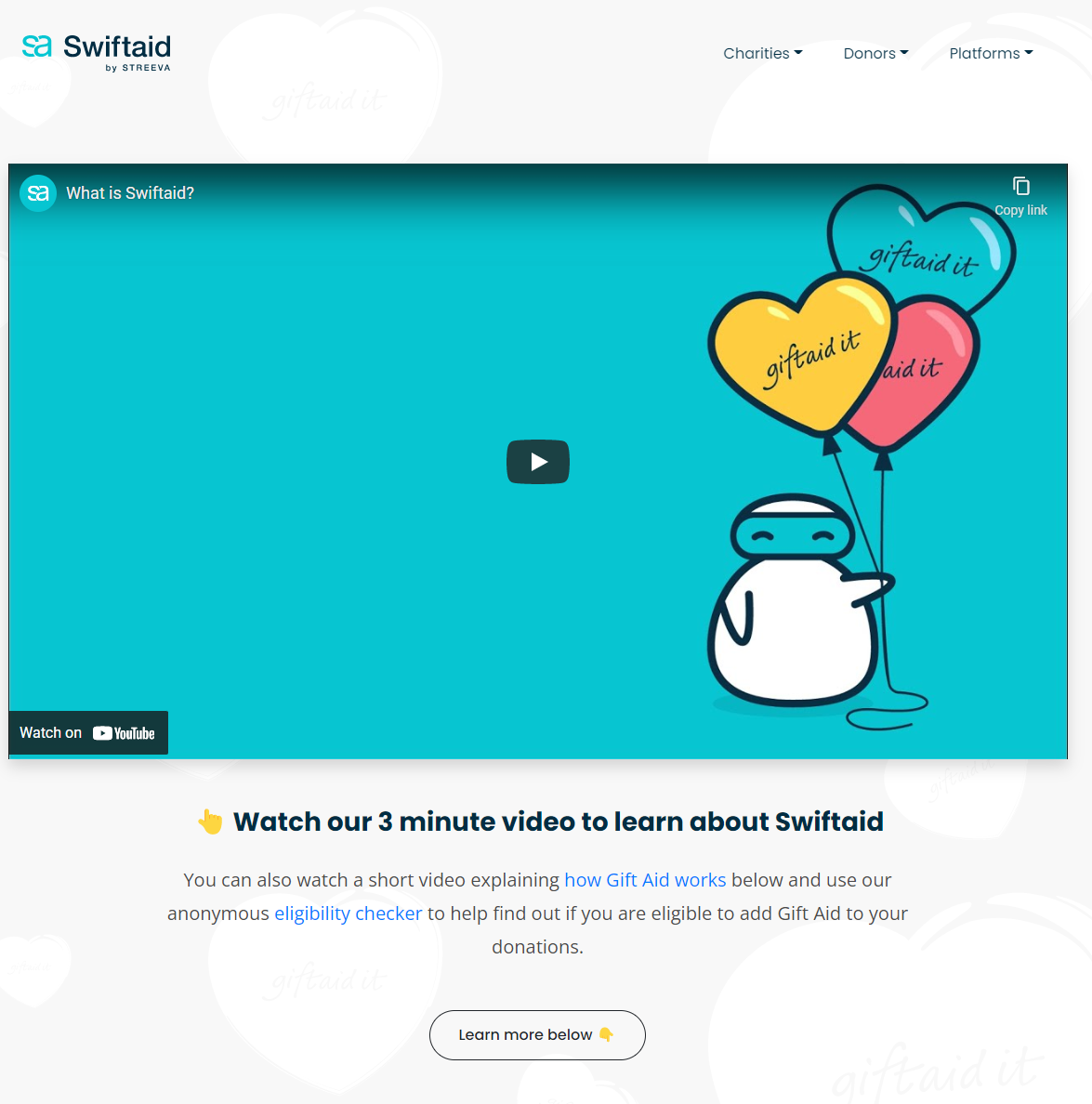 https://swiftaid.co.uk/info
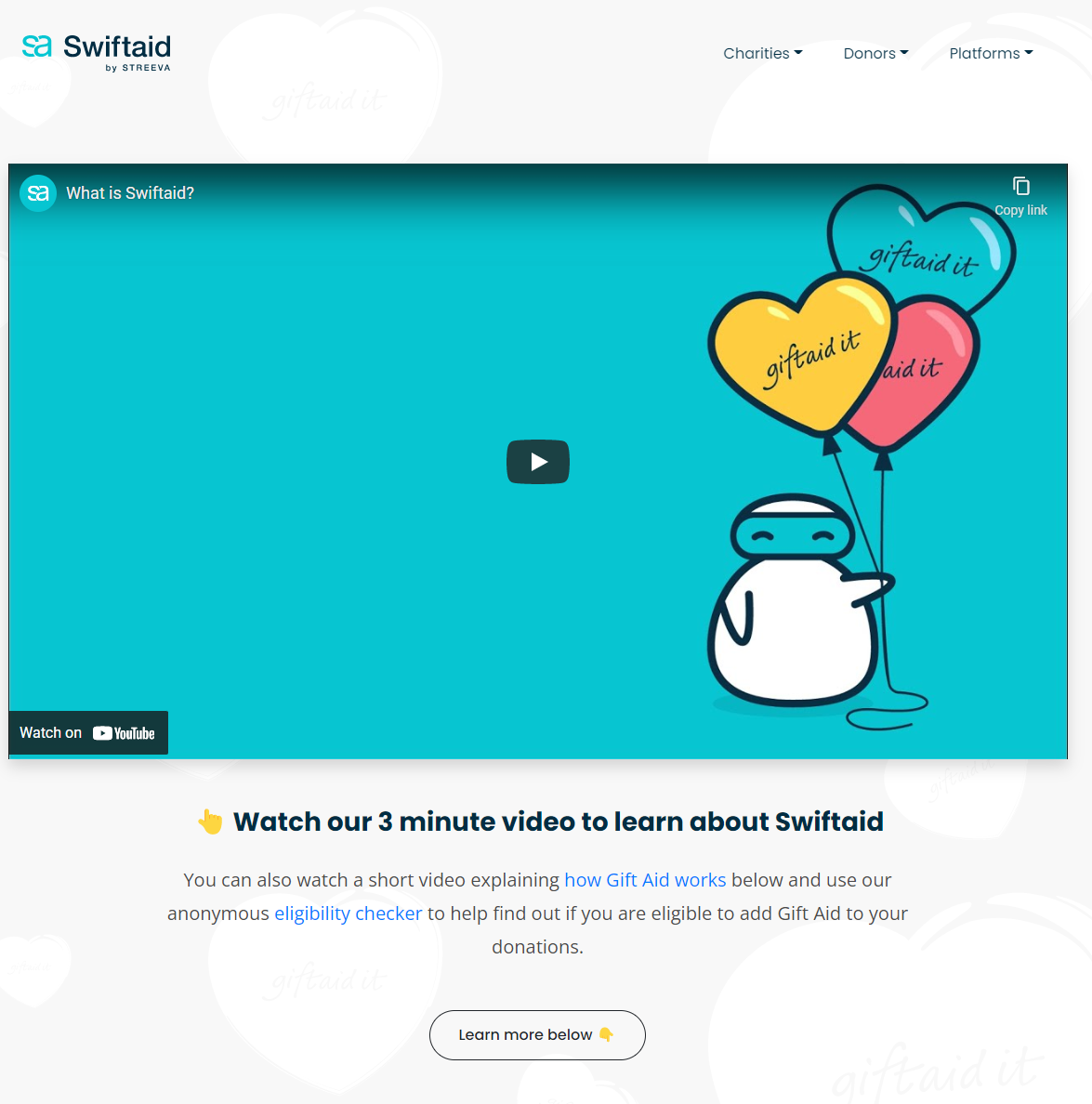 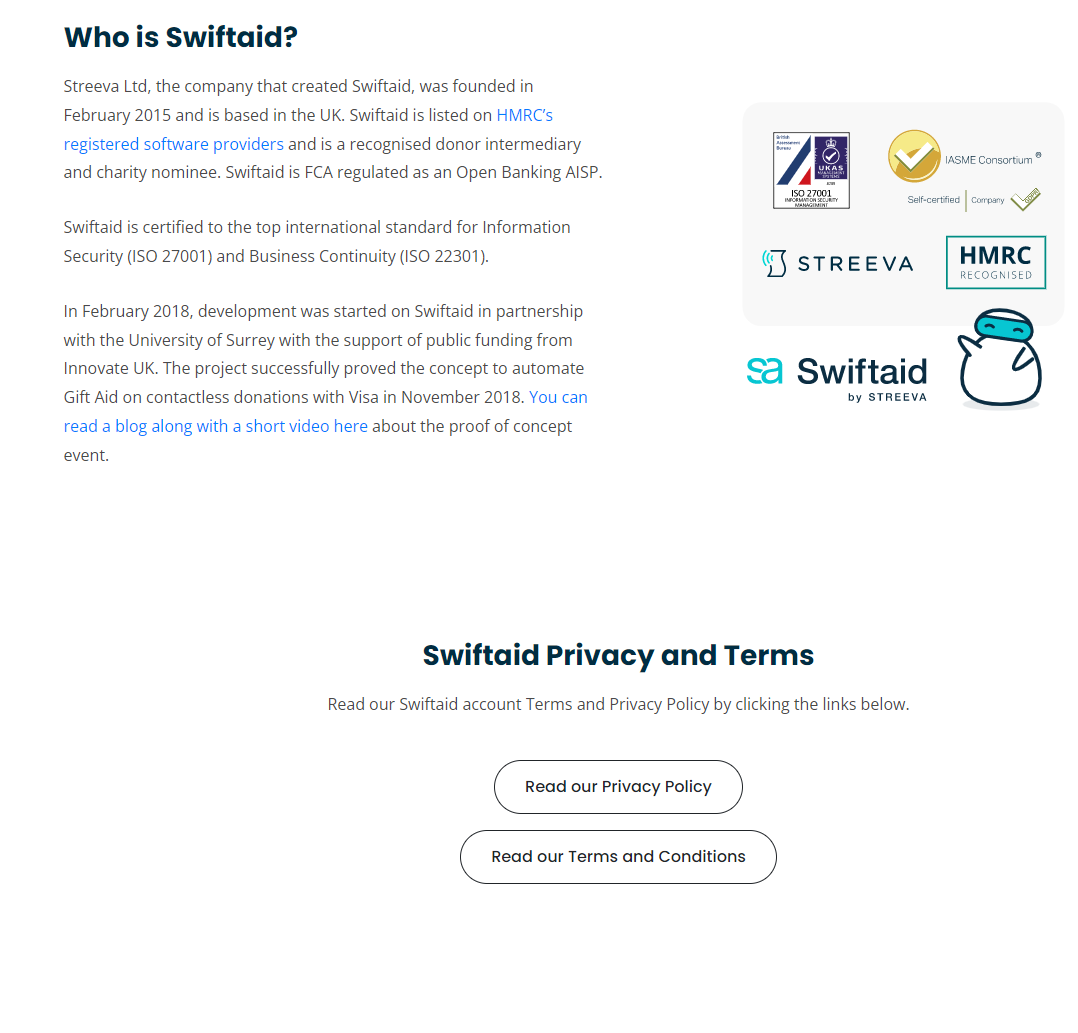 3 minute video on Swiftaid
1 minute video on Gift Aid
Gift Aid eligibility checker
Further information
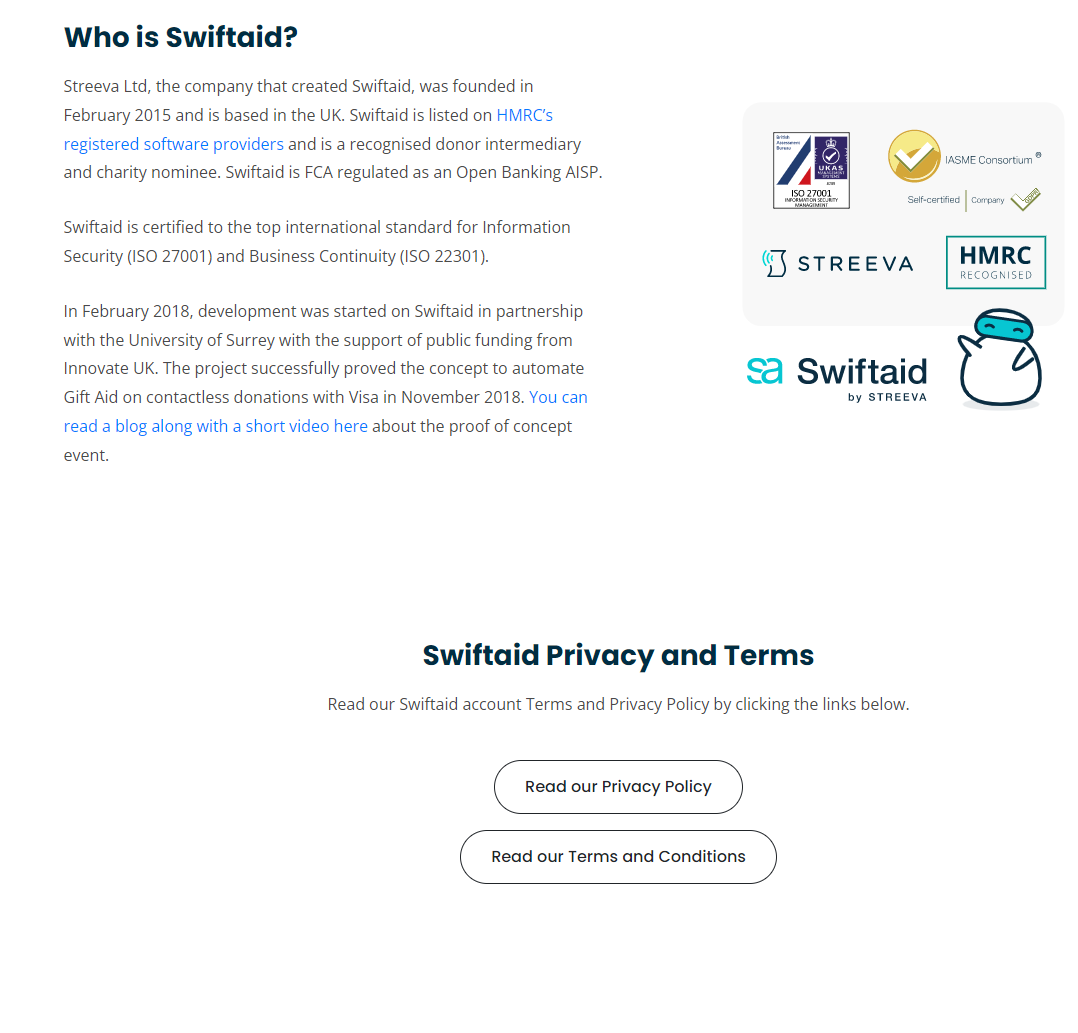 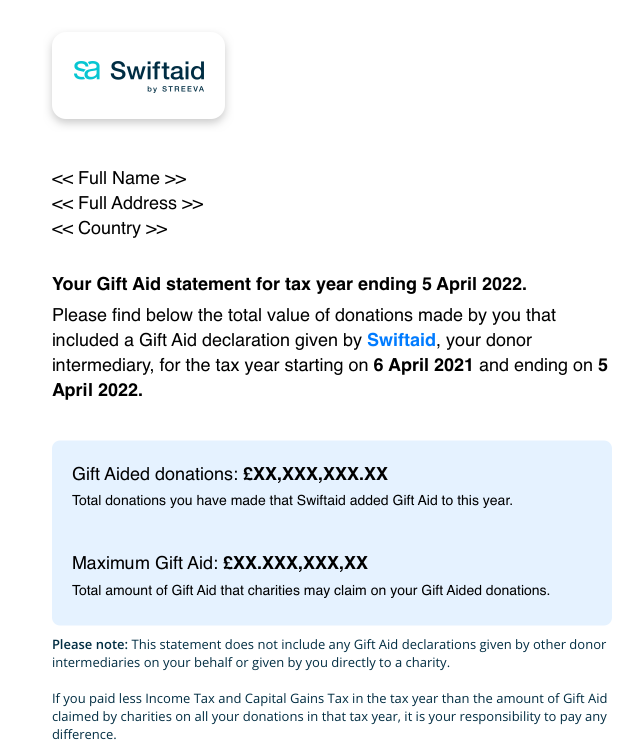 David Michael
1 High Street
Guildford
GU1 1AA
Swiftaid is the first ever universal solution for charitable tax relief

Over 1.6 million registered taxpayers in under 6 months

100,000’s new users joining every month at zero cost of acquisition

100’s of registered charities 

Technology partner for Comic Relief / Red Nose Day 2022

Recognised by HMRC and listed on their registered software providers
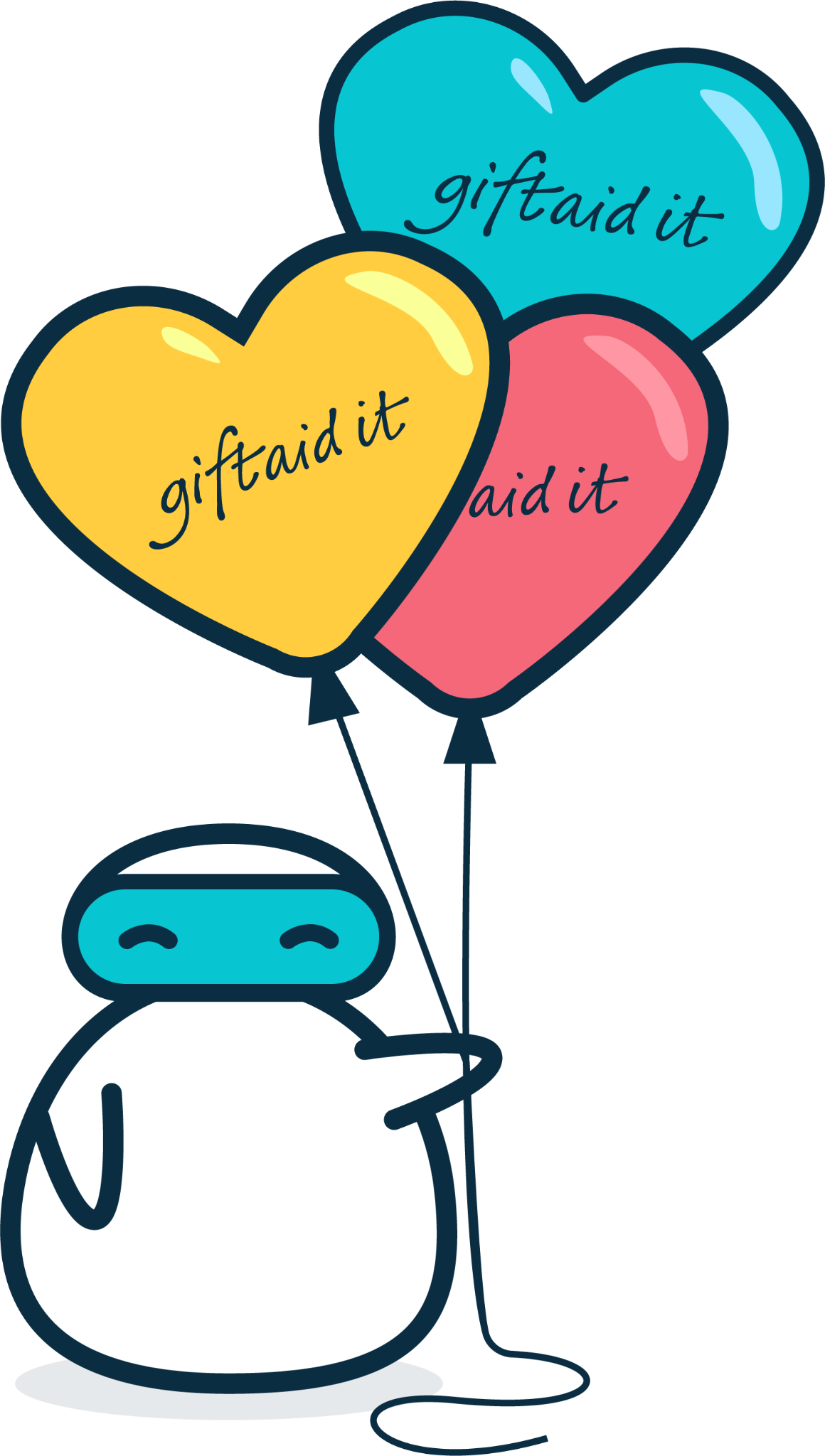 Learn more about Gift Aid on slide xxx
Single authorisation
End of year statement
Retrospective Gift Aid
~3,000,000Registered taxpayersJuly 2022

More than 200,000 joining every month
We have created a growing network of over a million UK taxpayers, hundreds of charities and fundraising providers.
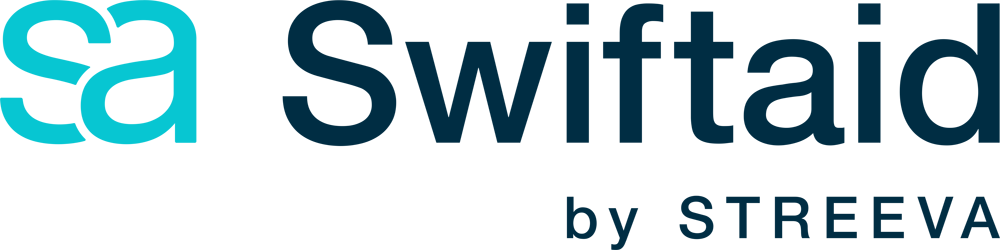 [Speaker Notes: 3m donors (over 200,000 joining every month) 
That’s over 10% of UK taxpayers that donate to charity]
Swiftaid is the first ever universal solution for charitable tax relief

Over 1.6 million registered taxpayers in under 6 months

100,000’s new users joining every month at zero cost of acquisition

100’s of registered charities 

Technology partner for Comic Relief / Red Nose Day 2022

Recognised by HMRC and listed on their registered software providers
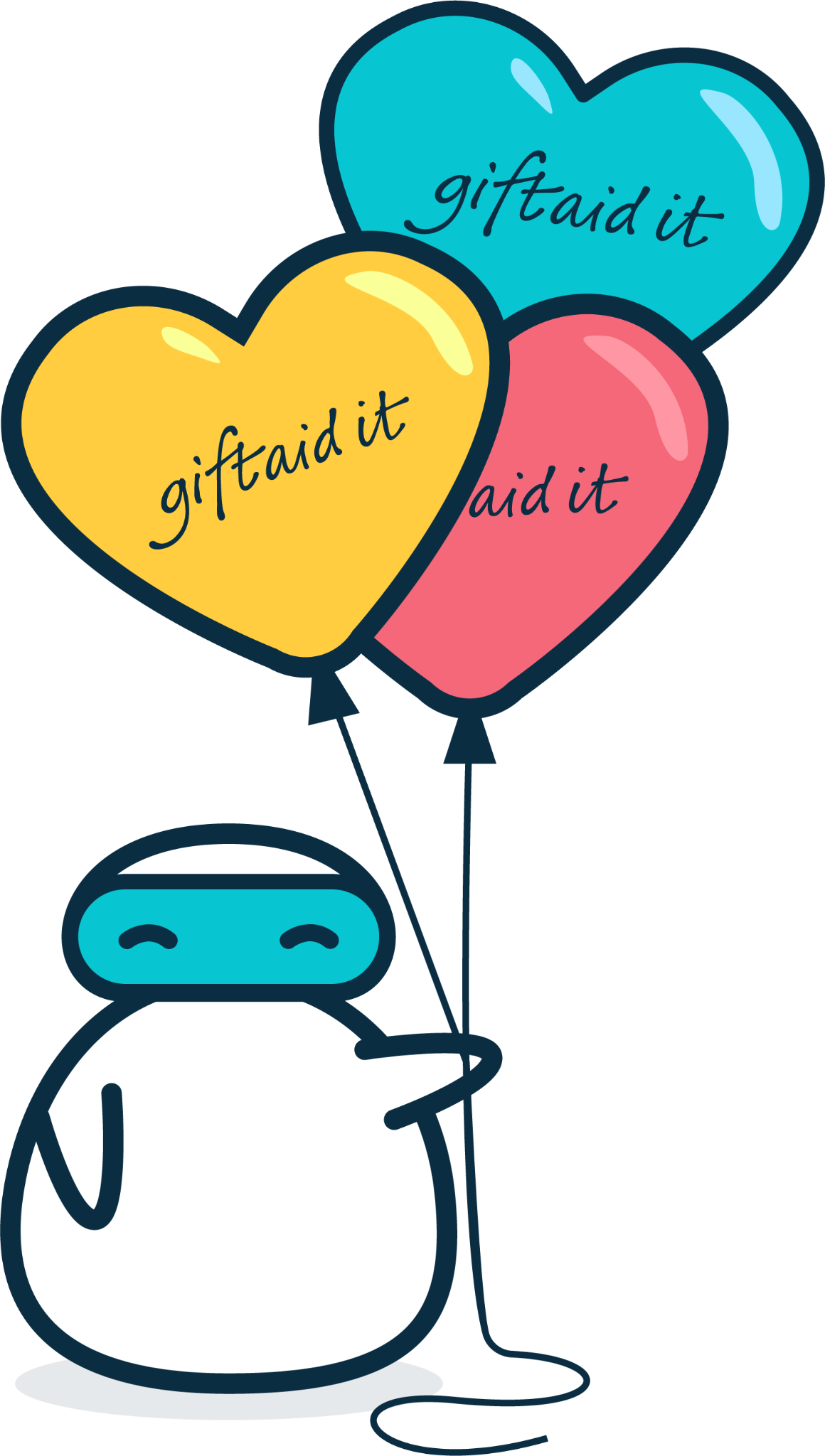 Learn more about Gift Aid on slide xxx
Claim submission
Increased Gift Aid income
Reduced administration
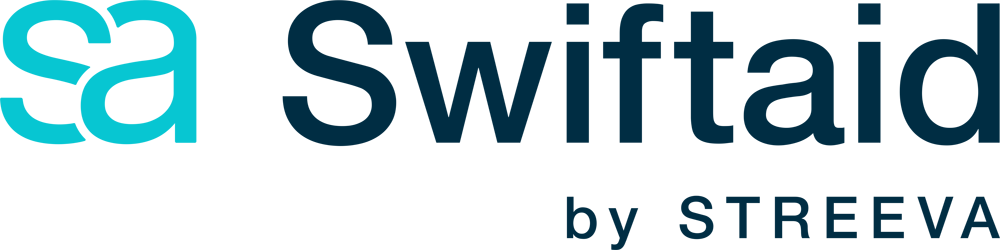 320+Registered charities and integratorsJuly 2022
We have created a growing network of over a million UK taxpayers, hundreds of charities and fundraising providers.
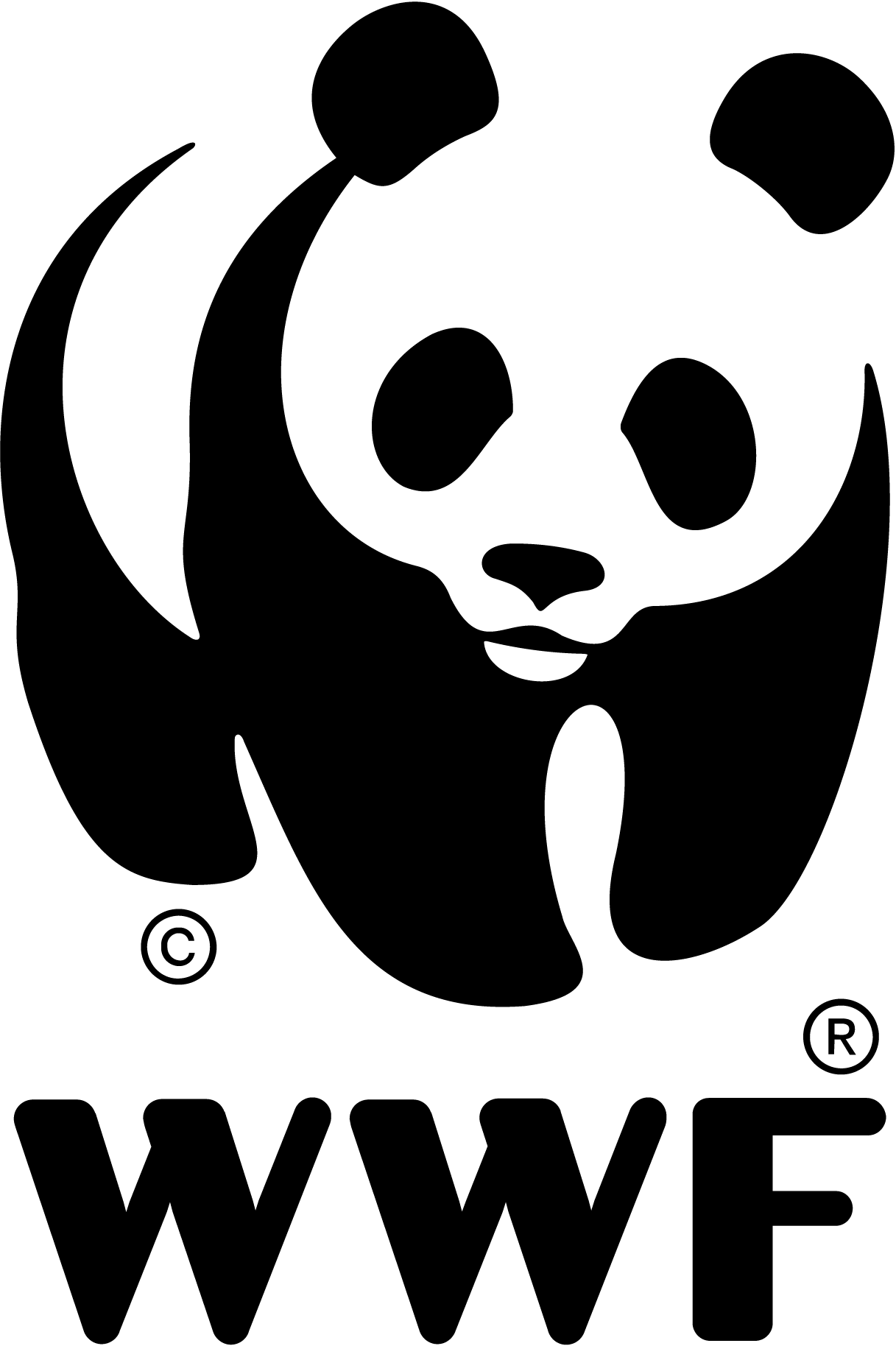 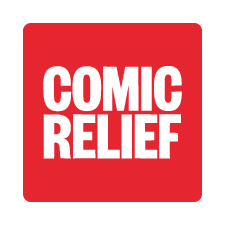 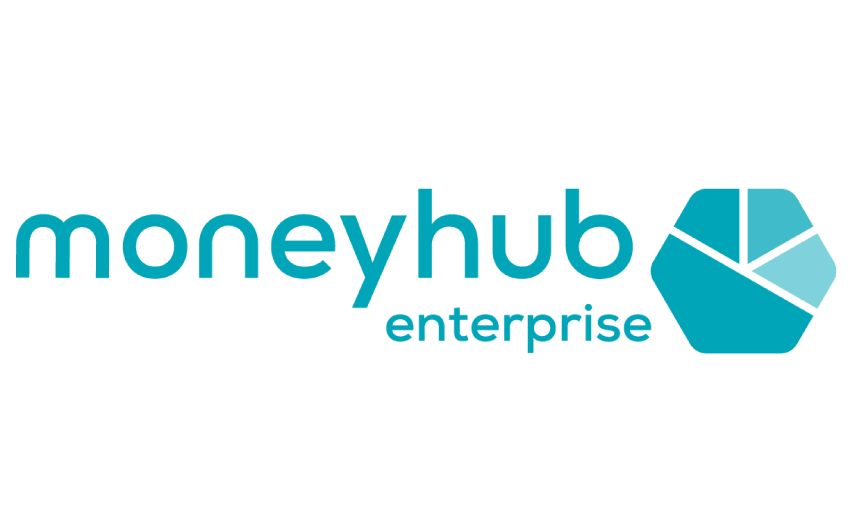 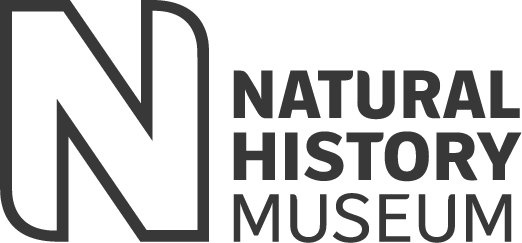 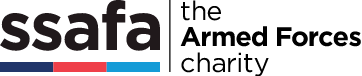 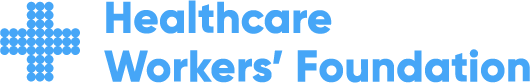 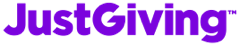 [Speaker Notes: Supported XXXX Gift Aid processed so far
Over 1.6 million registered UK taxpayers in just 5 months

Live partnership with the UK’s leading fundraising provider, JustGiving

Technology Partner for Comic Relief / Red Nose Day 2022

The first fully digital charity onboarding flow approved by HMRC.

First solution recognised to automate Gift Aid on contactless donations.

Technology and strategy behind an industry collaborative project ‘The Future of Gift Aid’

Swiftaid mentioned in multiple industry reports including the latest Office of Tax simplification report.]
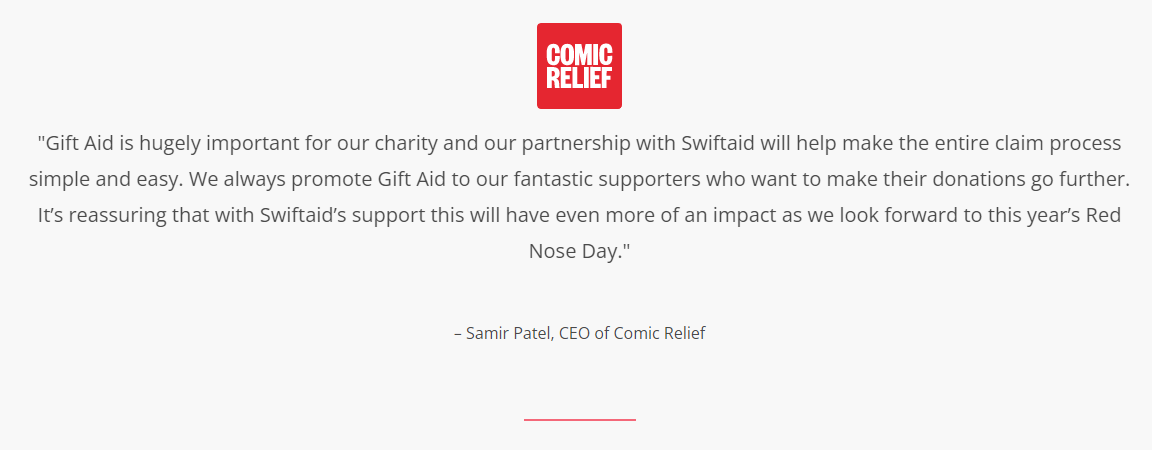 Why Swiftaid?
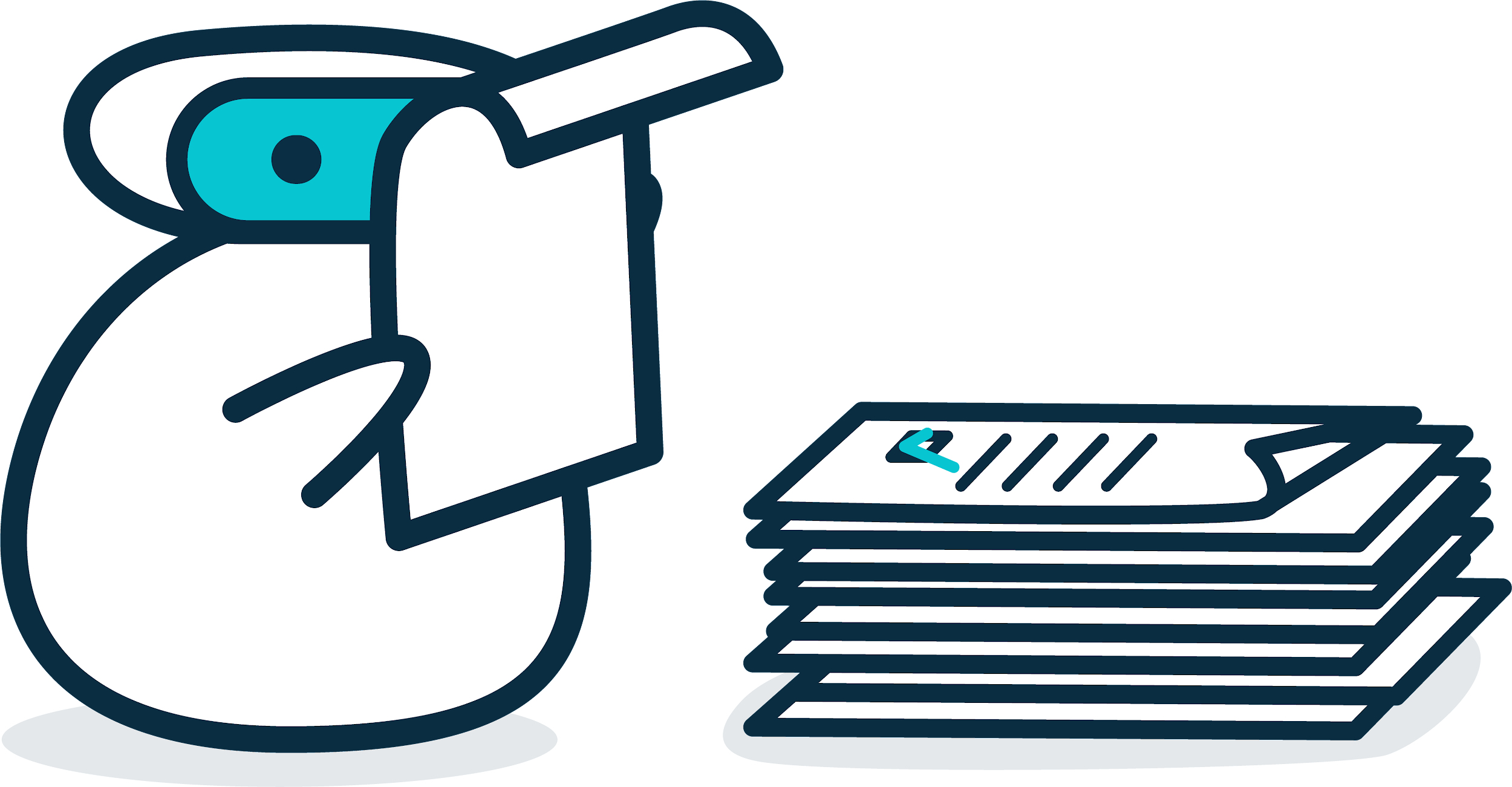 ✅ 	HMRC recognised and listed as a trusted supplier
🔓 	ISO 27001 and 22301 accredited	(highest standards for Information Security and  Business continuity)
📃  	Methods published academically in the journal: ‘Formal Aspects of Computing’  
💮 	FCA regulated
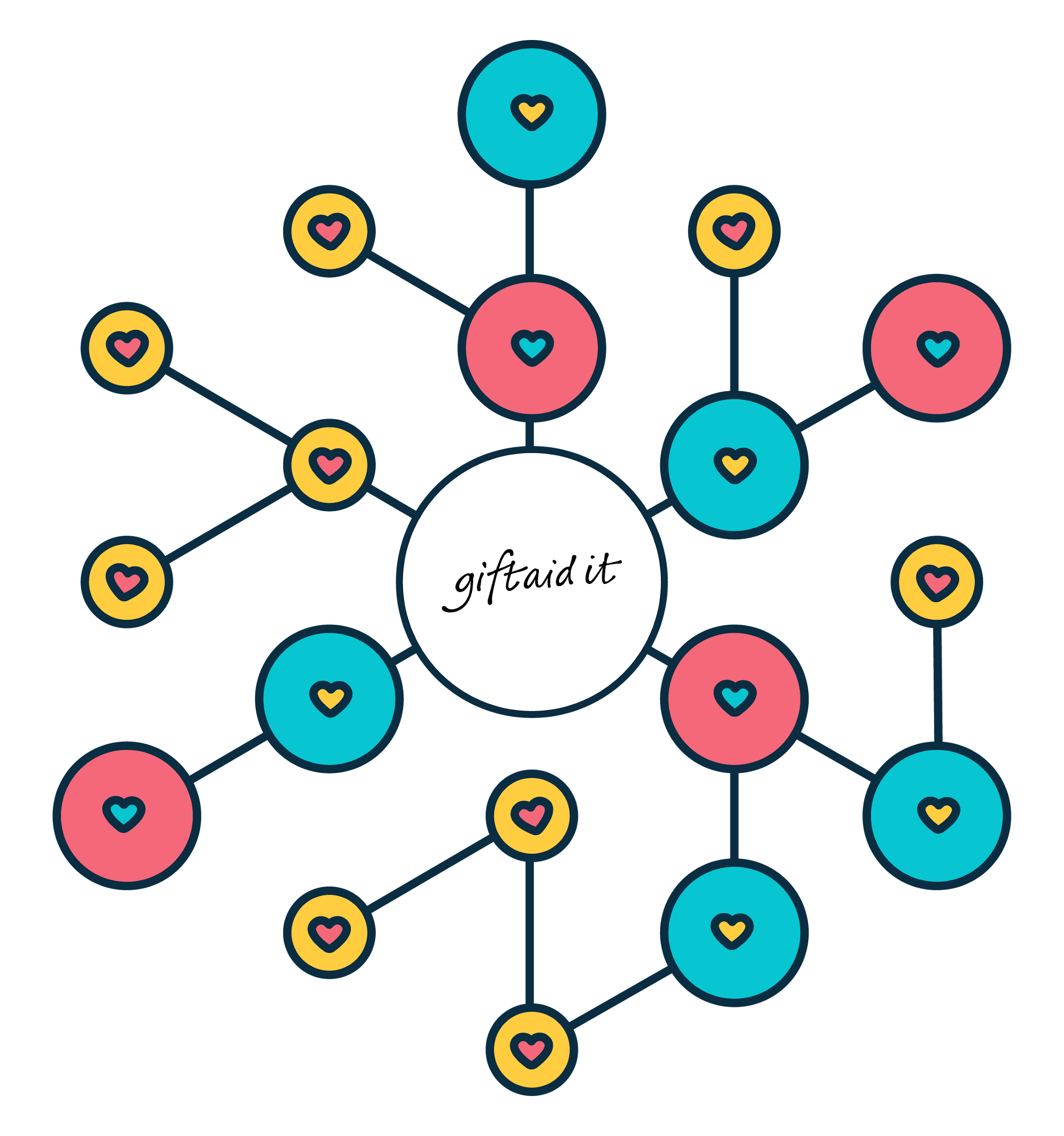 Why Swiftaid?
🇬🇧	Publicly funded through Innovate UK
🚀	Leading technically on an industry wide project ‘The Future of Gift Aid’
💻	Fully digital charity sign up process (CHV1)
📃 	Saves time and reduces burden of GDPR compliance/record keeping
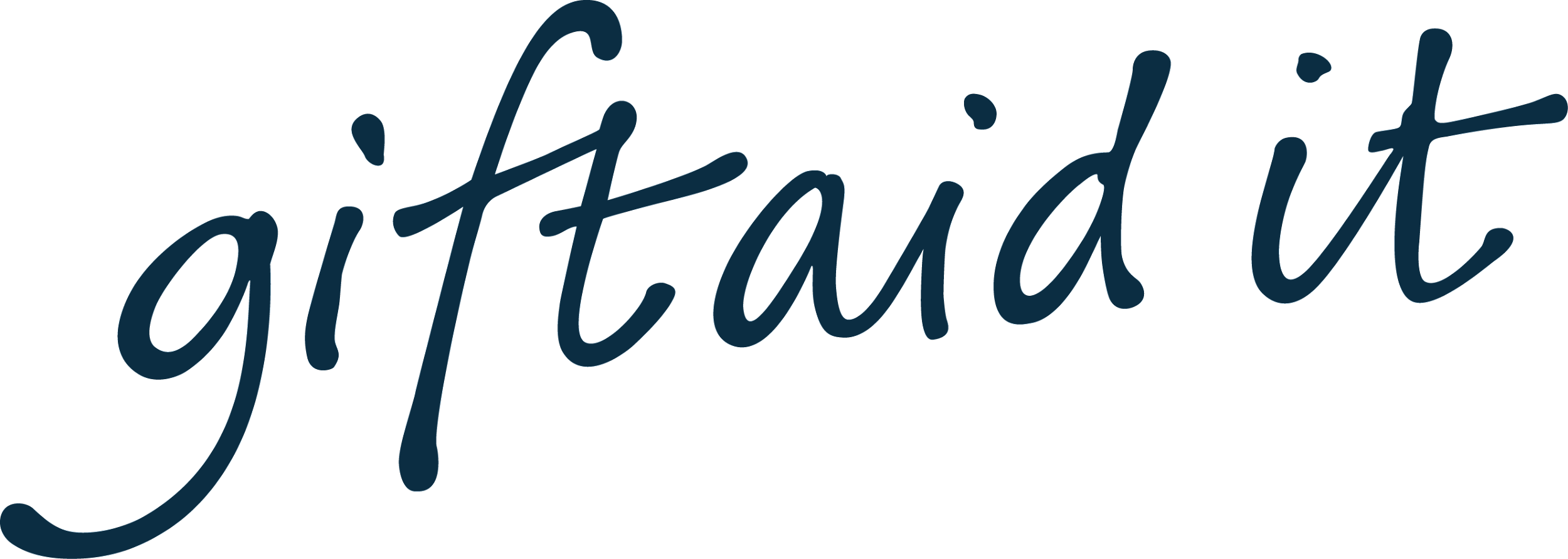 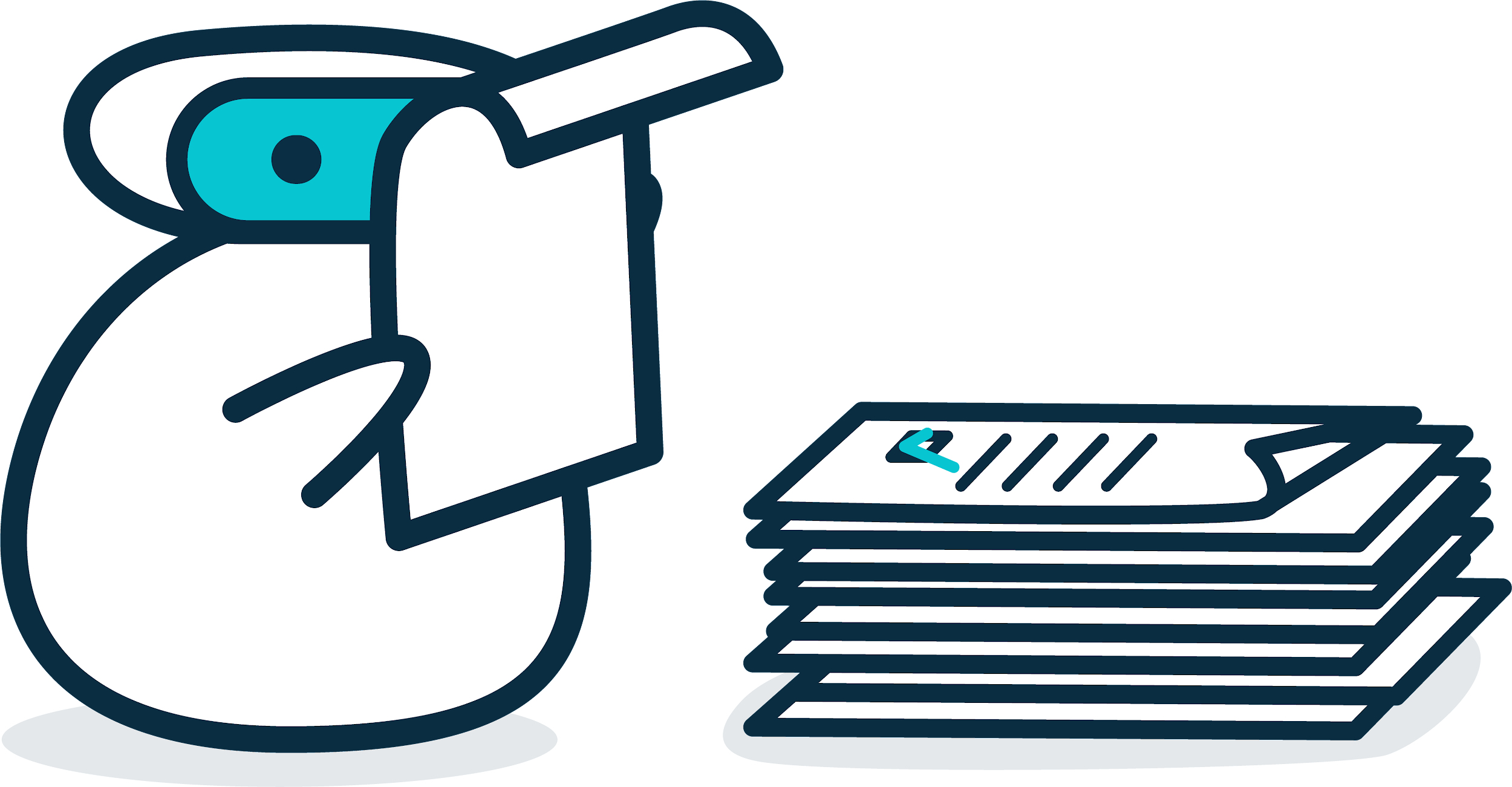 Retrospective Gift Aid
£400,000 
in ‘missed’ Gift Aid has been unlocked for charities on JustGiving
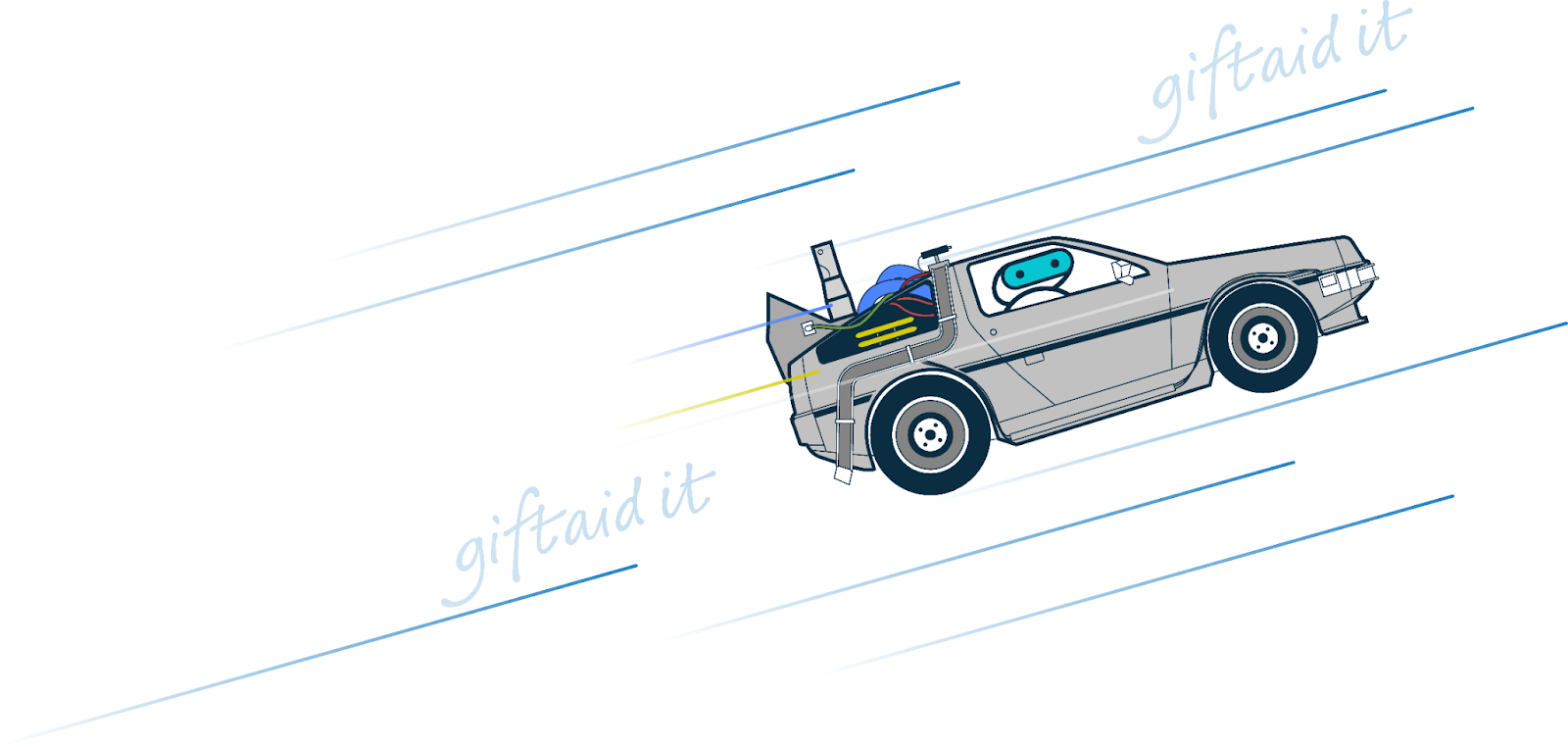 Future ready
Personal Tax Accounts
Retail
Admissions
Contactless
Micro-donations
SMS
Facts and figures
3 million donors

Over 1 million payment cards
21.7% of all declaration
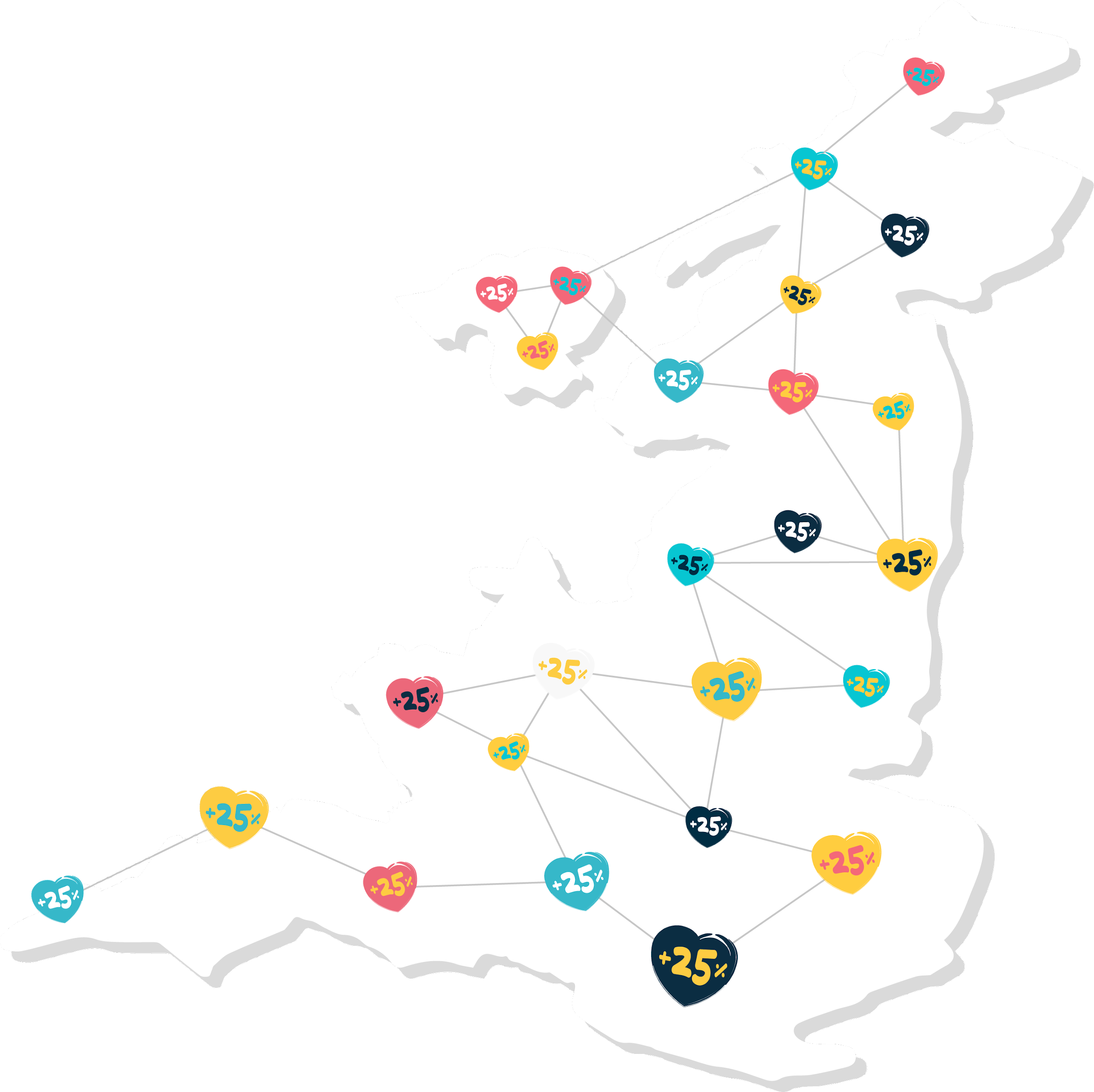 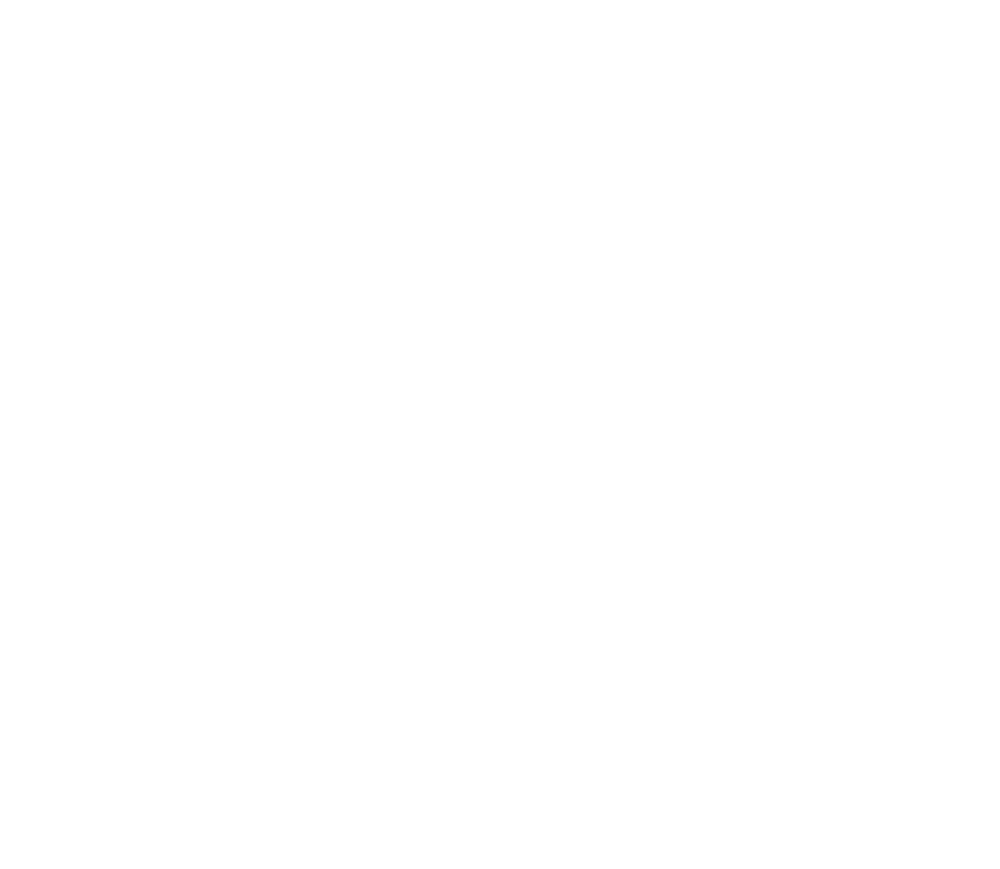 An estimated £1.5 million in missed Gift Aid every day!

Together we can help everyone claim Gift Aid more easily.